Face Detection via AdaBoost
Linda Shapiro

CSE 455
1
What’s Coming
Review of the basic AdaBoost algorithm (next)
The Viola Jones face detector features
The modified AdaBoost algorithm that is used in Viola-Jones face detection
HW 4
2
Learning from weighted data
sample class 
1.5 2.6     I      
2.3 8.9     II  
2.3 8.9     II   
2.3 8.9     II
sample class weight
1.5 2.6     I      1/4
2.3 8.9     II     3/4
Consider a weighted dataset
Wi – weight of i th training example (xi,yi)
Interpretations:
i th training example counts as if it occurred Wi % times
If I were to “resample” data, I would get more samples of “heavier” data points
Now, always do weighted calculations:
3
Basic AdaBoost Overview
Input is a set of training examples (Xi, yi) i = 1 to m.
We train a sequence of weak classifiers, such as decision trees, neural nets or SVMs. Weak because not as strong as the final classifier.
The training examples will have weights, initially all equal.
At each step, we use the current weights, train a new classifier, and use its performance on the training data to produce new weights for the next step (normalized).
But we keep ALL the weak classifiers.
When it’s time for testing on a new feature vector, we will combine the results from all of the weak classifiers.
4
Idea of Boosting(from AI text)
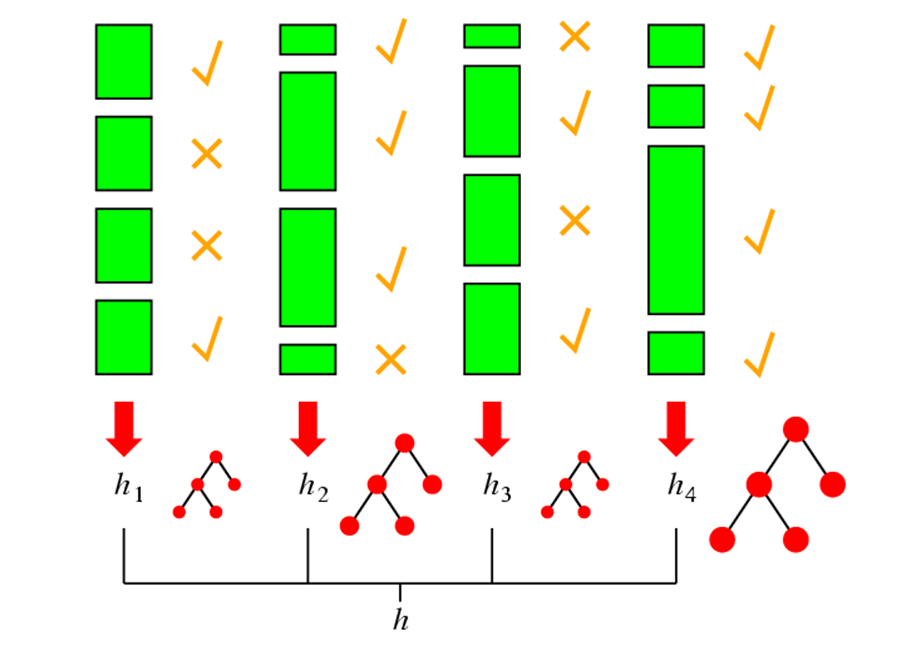 5
Boosting results – Digit recognition
[Schapire, 1989]
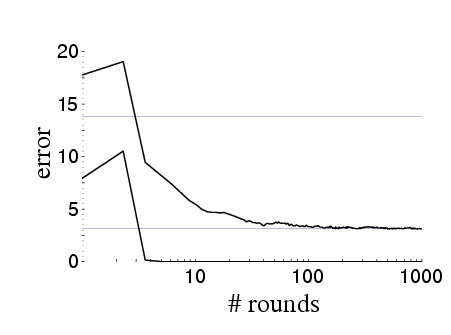 Test error
Training error
Boosting:
Seems to be robust to overfitting
Test error can decrease even after training error is zero!!!
6
Face detection
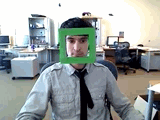 State-of-the-art face detection demo
(Courtesy Boris Babenko)
7
Face detection and recognition
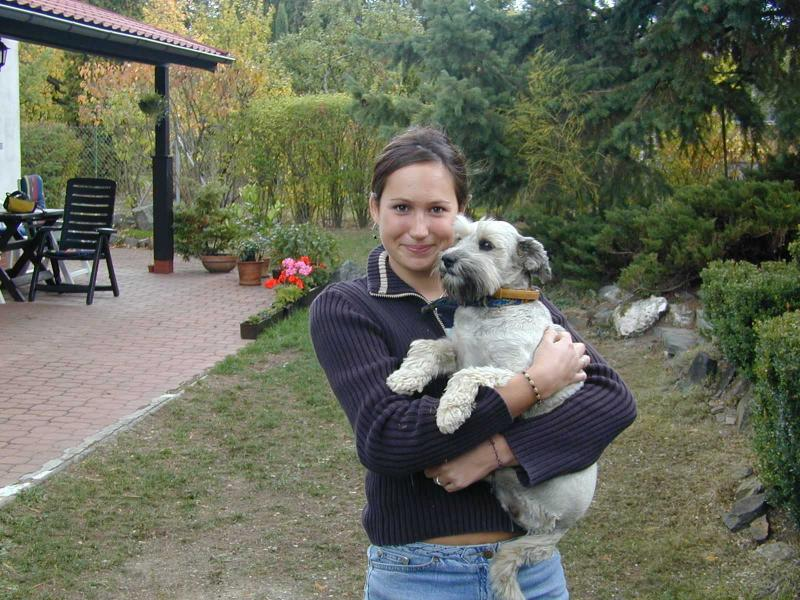 Detection
Recognition
“Sally”
8
Face detection
Where are the faces?
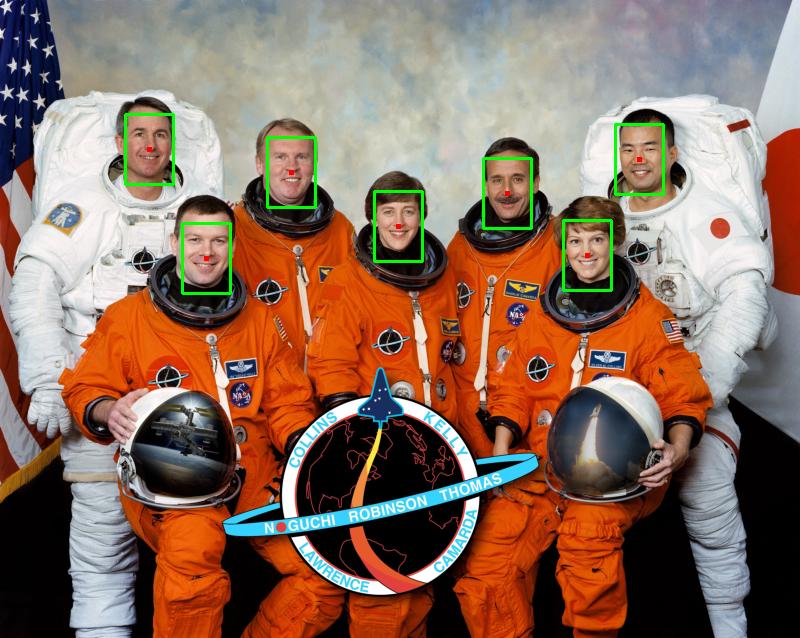 9
Face Detection
What kind of features?

Rowley: 32 x 32 subimages at different levels of a pyramid
Viola/Jones: rectangular features

What kind of classifiers?

Rowley: neural nets
Viola/Jones: Adaboost over simple one-node decision trees (stumps)
10
Image Features
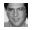 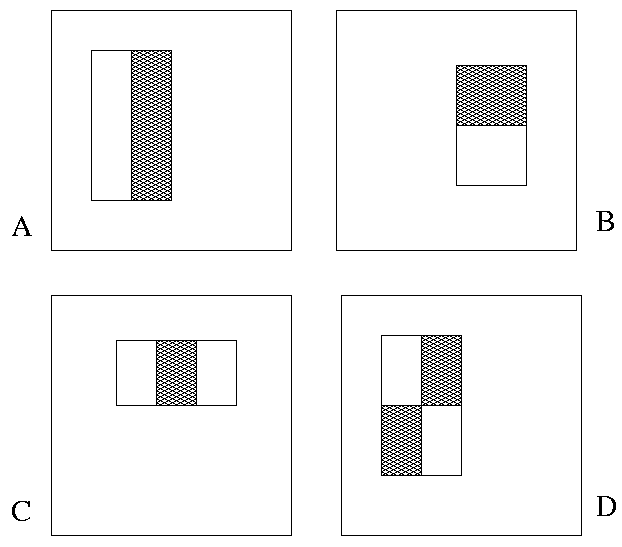 +1
-1
“Rectangle filters”
People call them Haar-like features,
since similar to 2D Haar wavelets.
Value =  
∑ (pixels in white area) – ∑ (pixels in black area)
11
Feature extraction
“Rectangular” filters
Feature output is difference between adjacent regions
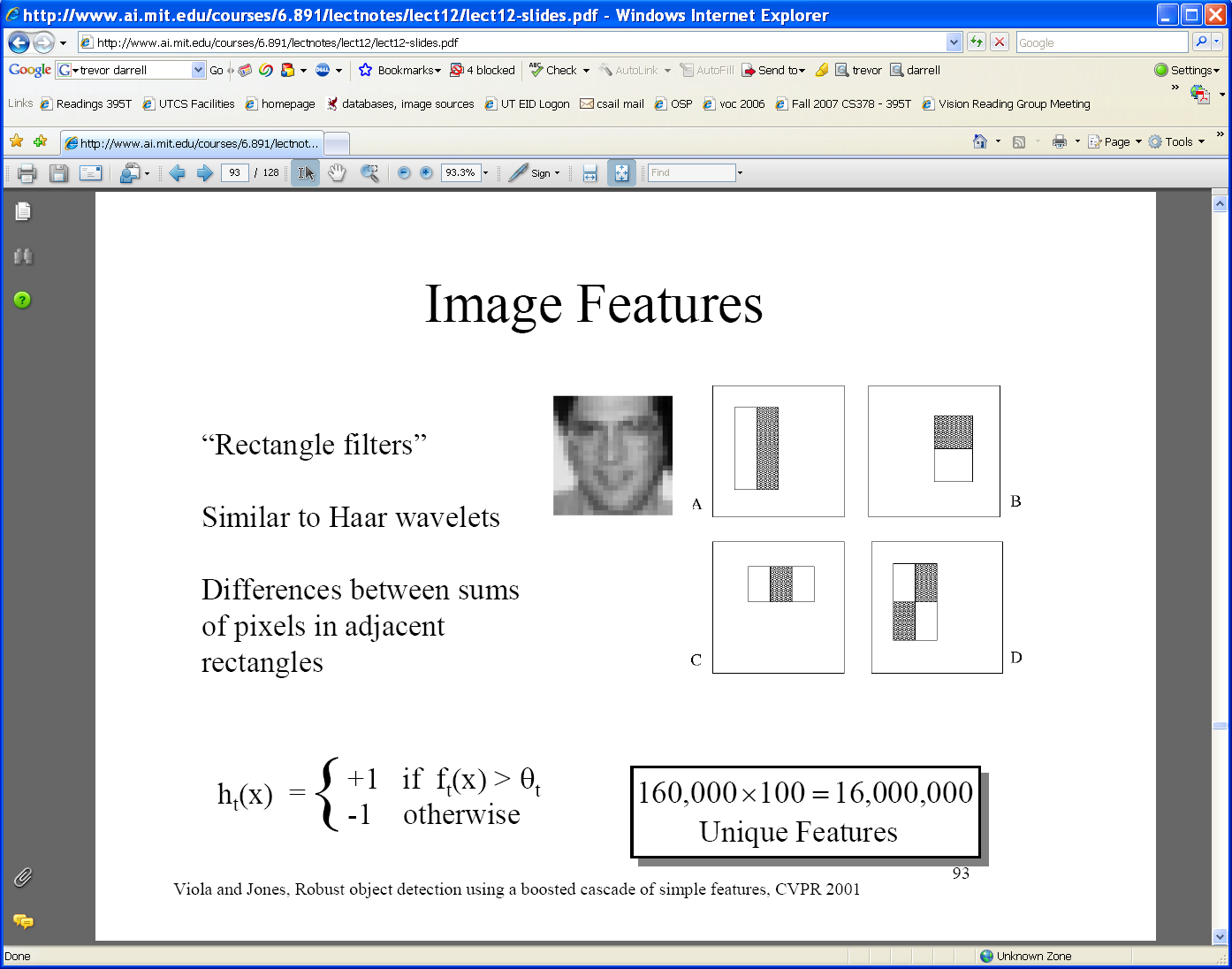 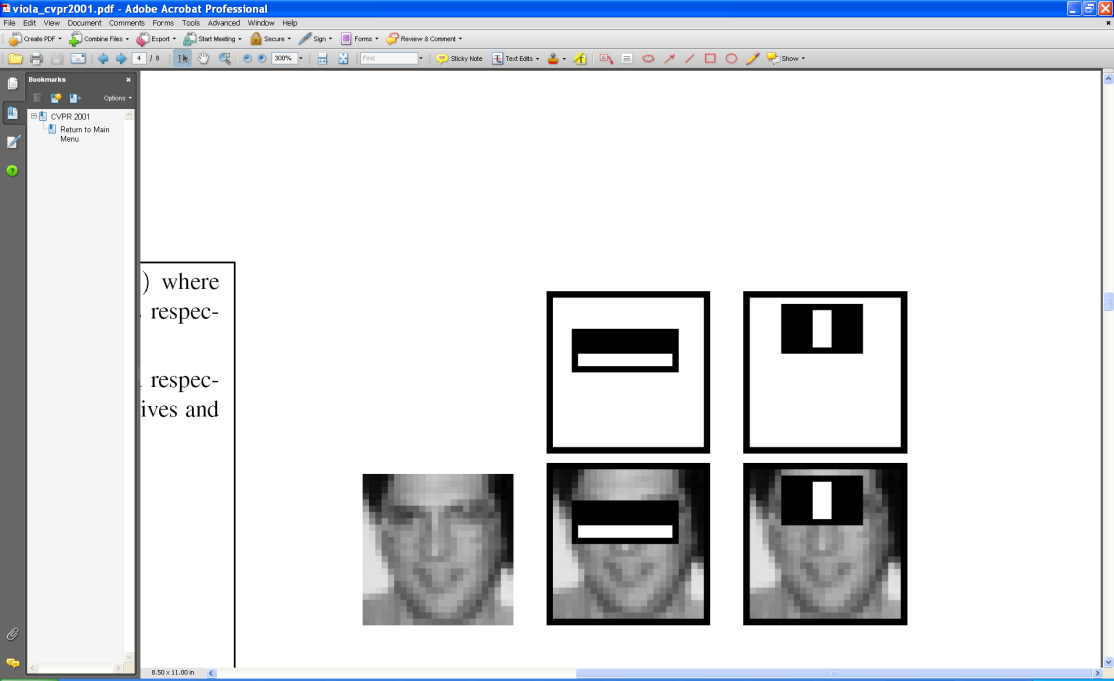 Efficiently computable with integral image: any sum can be computed in constant time
Avoid scaling images scale features directly for same cost
12
Viola & Jones, CVPR 2001
K. Grauman, B. Leibe
Recall: Sums of rectangular regions
How do we compute the sum of the pixels in the red box?
After some pre-computation, this can be done in constant time for any box.
This “trick” is commonly used for computing Haar wavelets (a fundemental building block of many object recognition approaches.)
Sums of rectangular regions
The trick is to compute an “integral image.”  Every pixel is the sum of its neighbors to the upper left.

Sequentially compute using:
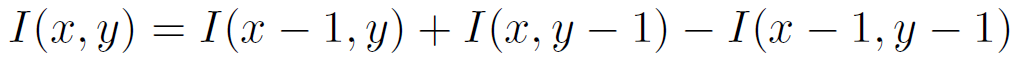 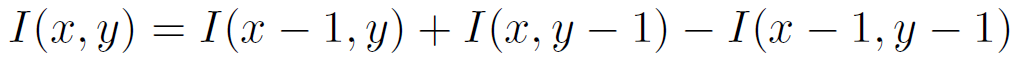 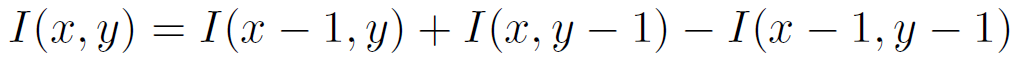 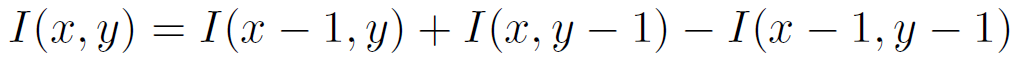 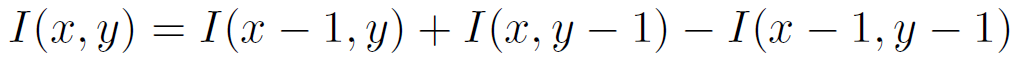 Sums of rectangular regions
Solution is found using:

A + D – B - C
What if the position of the box lies between pixels?
Use bilinear interpolation.
Large library of filters
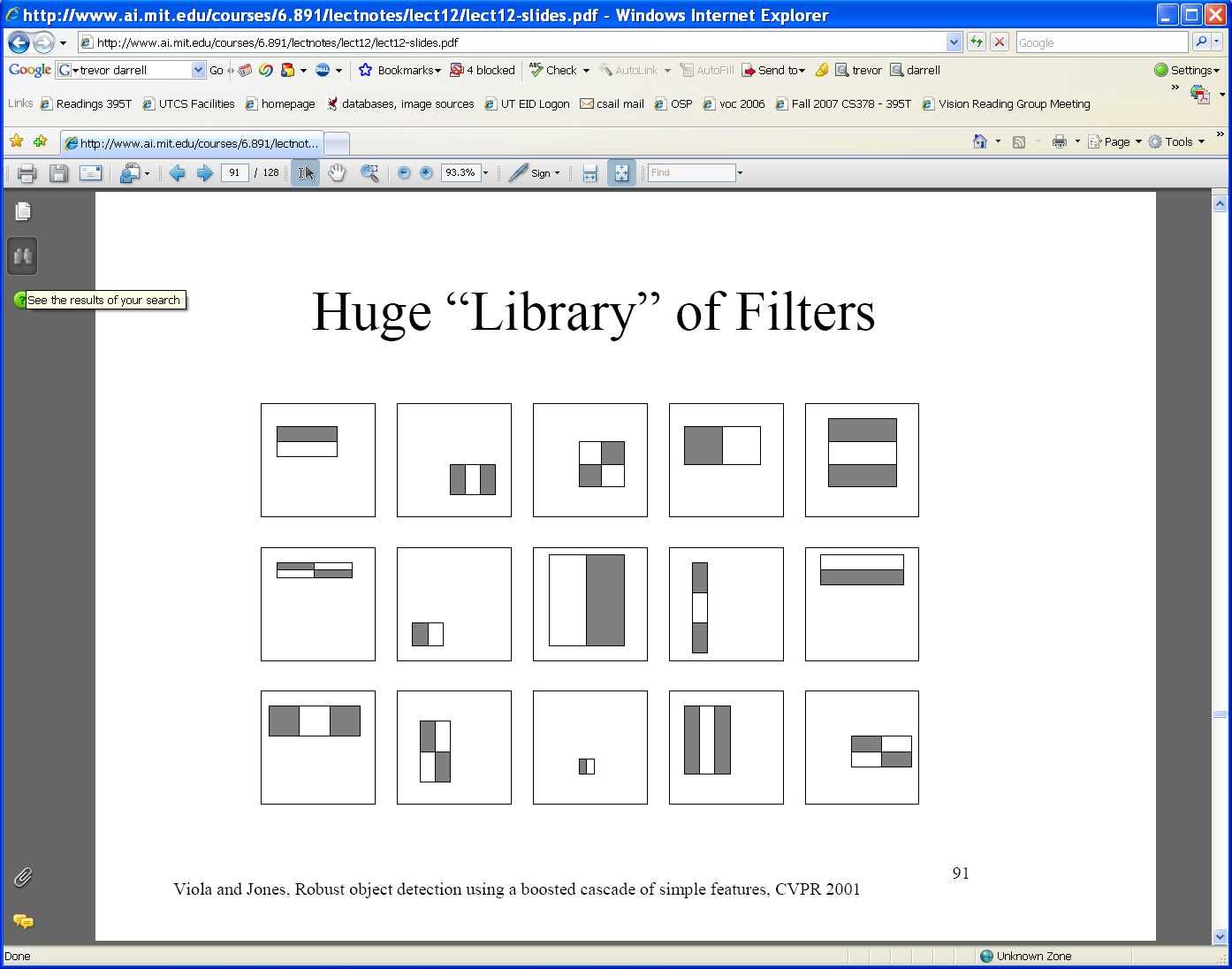 Considering all possible filter parameters: position, scale, and type: 
160,000+ possible features associated with each 24 x 24 window
Use AdaBoost both to select the informative features and to form the classifier
16
Viola & Jones, CVPR 2001
Feature selection
For a 24x24 detection region, the number of possible rectangle features is ~160,000! 

At test time, it is impractical to evaluate the entire feature set 

Can we create a good classifier using just a small subset of all possible features?

How to select such a subset?
17
AdaBoost for feature+classifier selection
Want to select the single rectangle feature and threshold that best separates positive (faces) and negative (non-faces) training examples, in terms of weighted error.
θt is a threshold for classifier ht
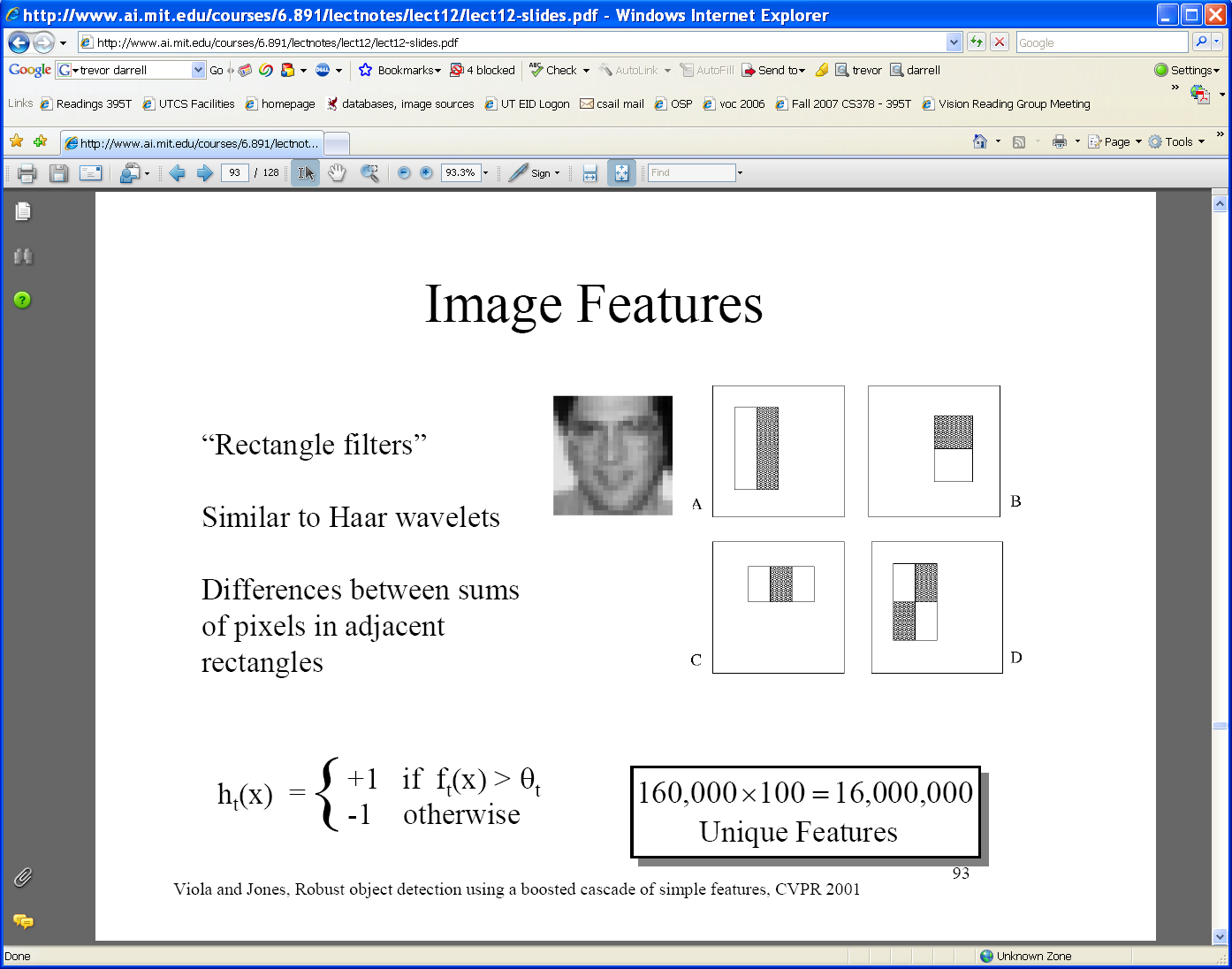 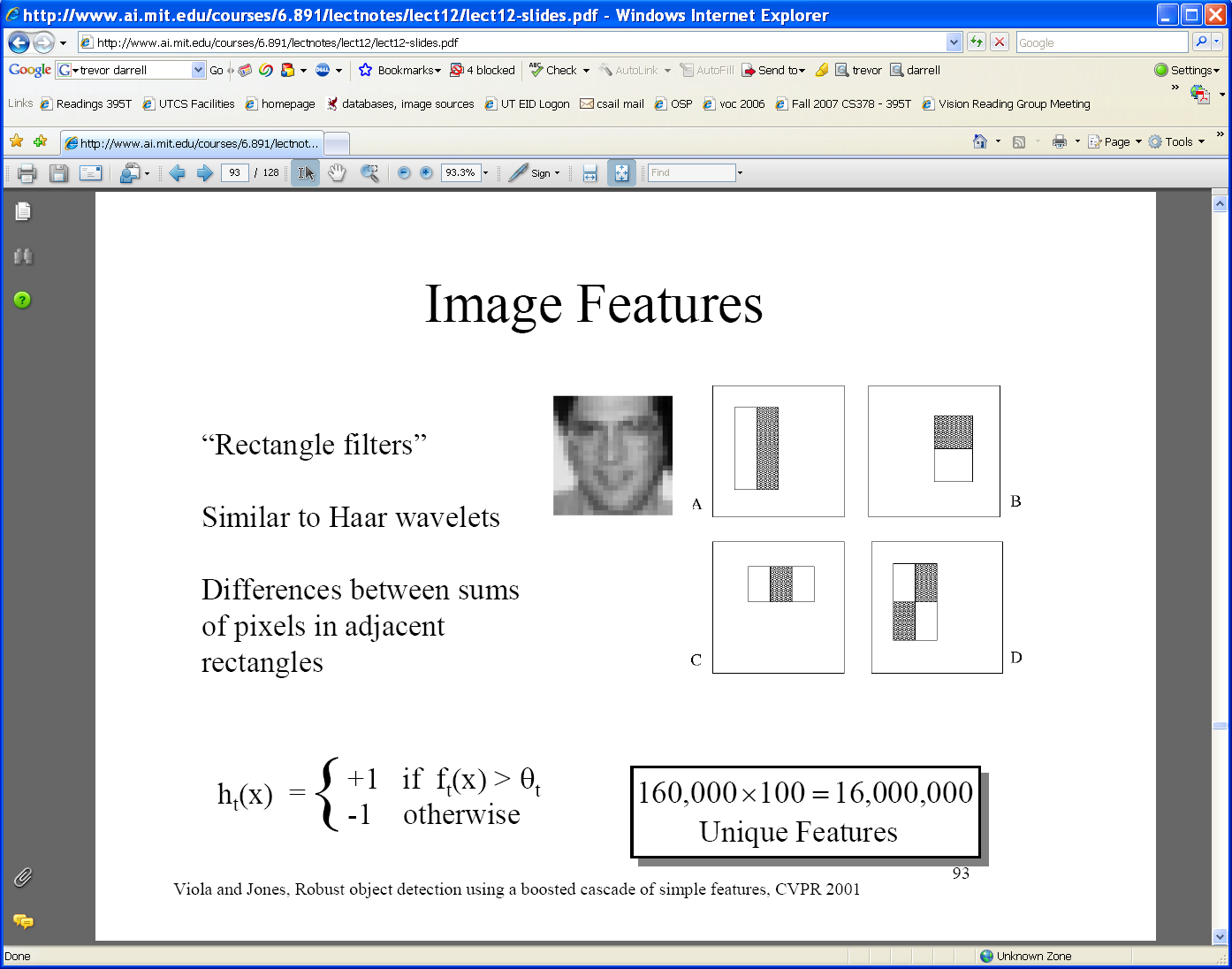 Resulting weak classifier:
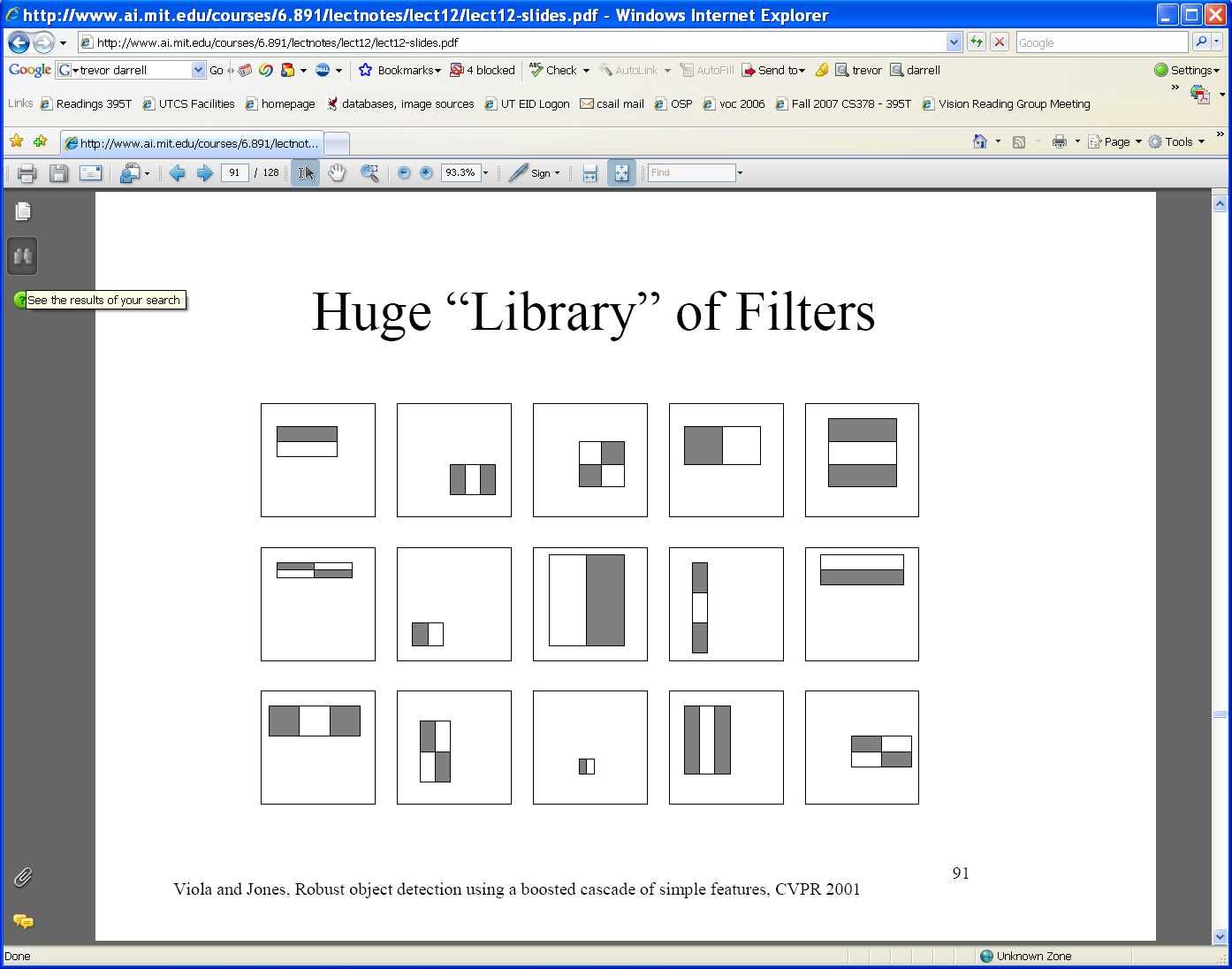 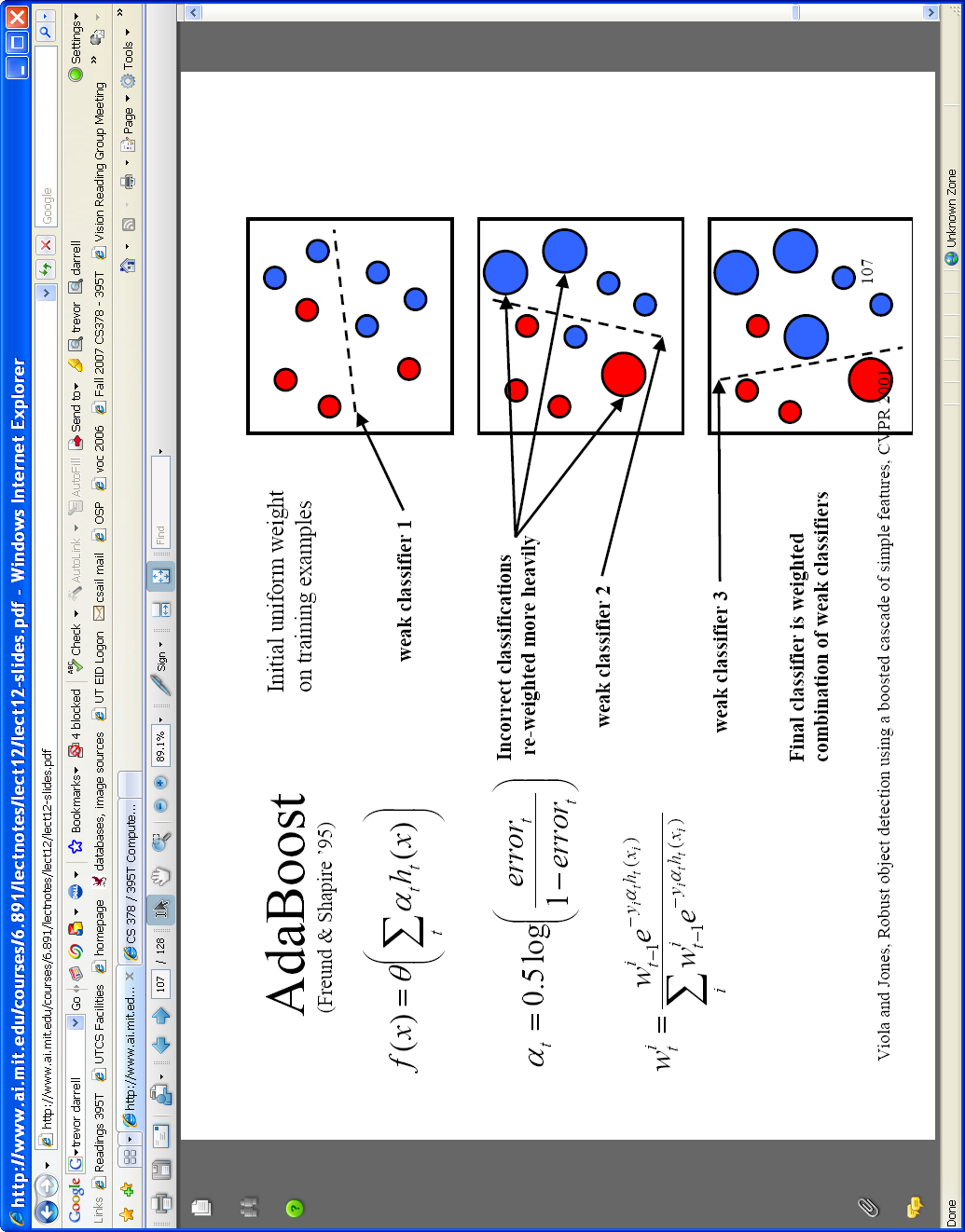 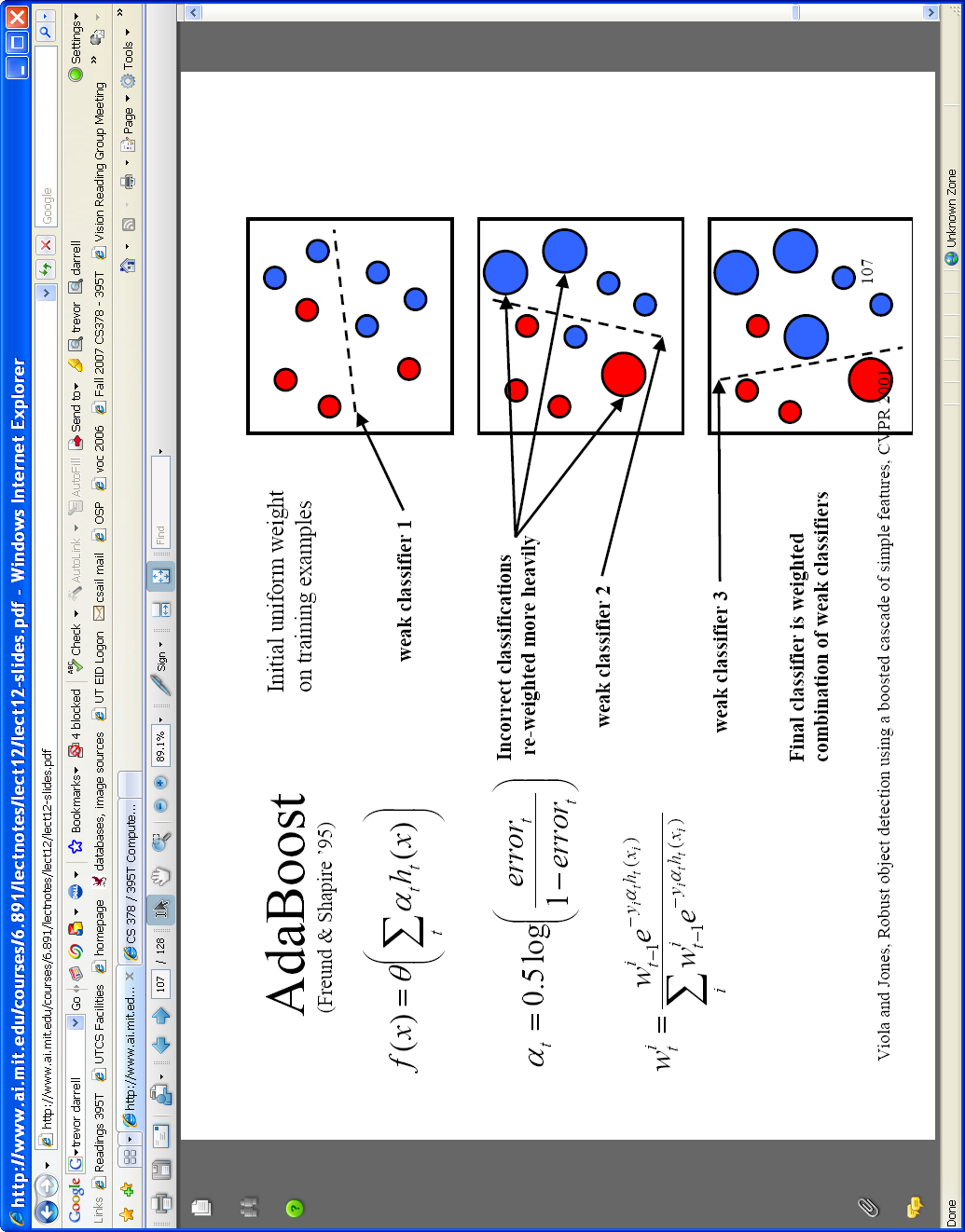 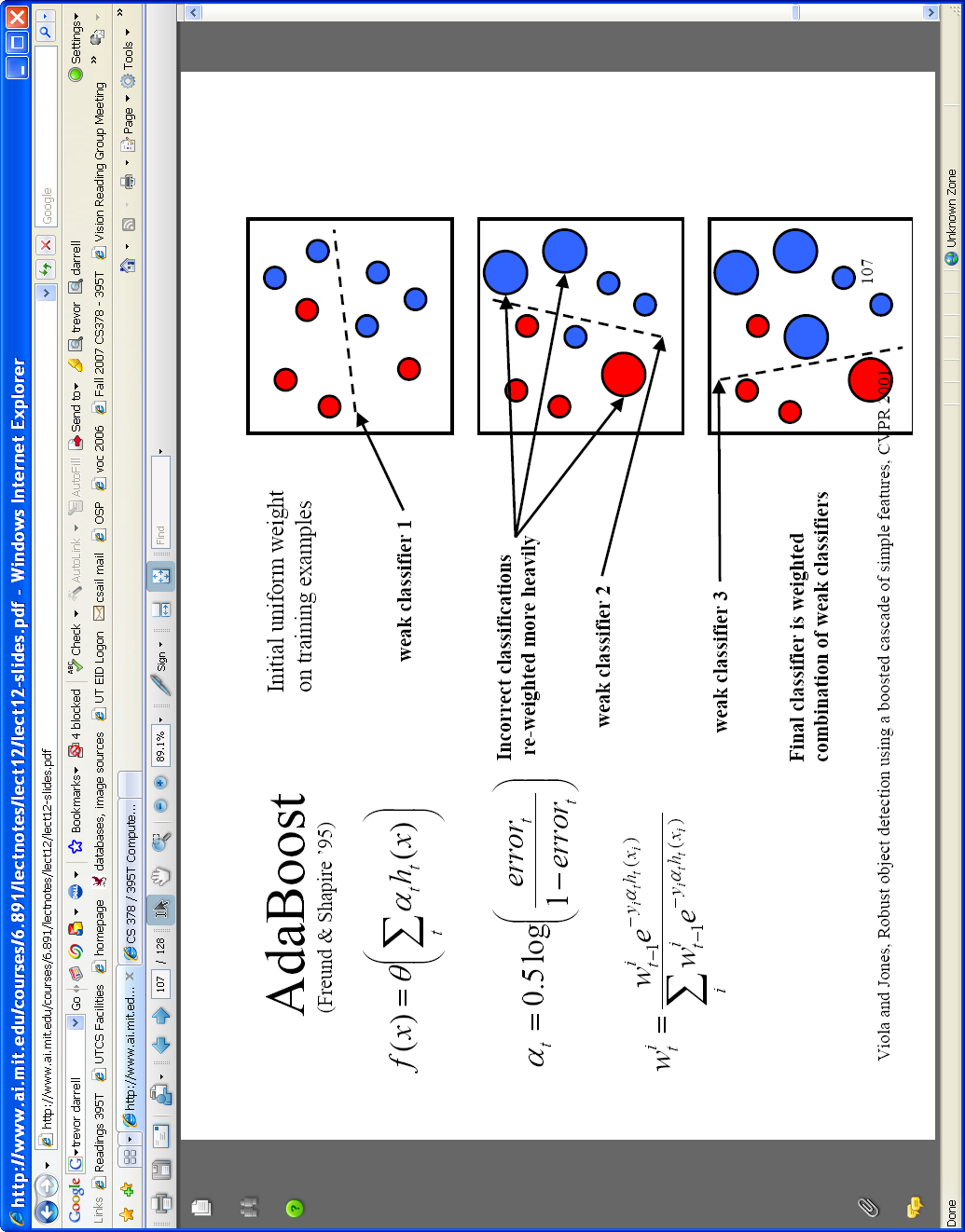 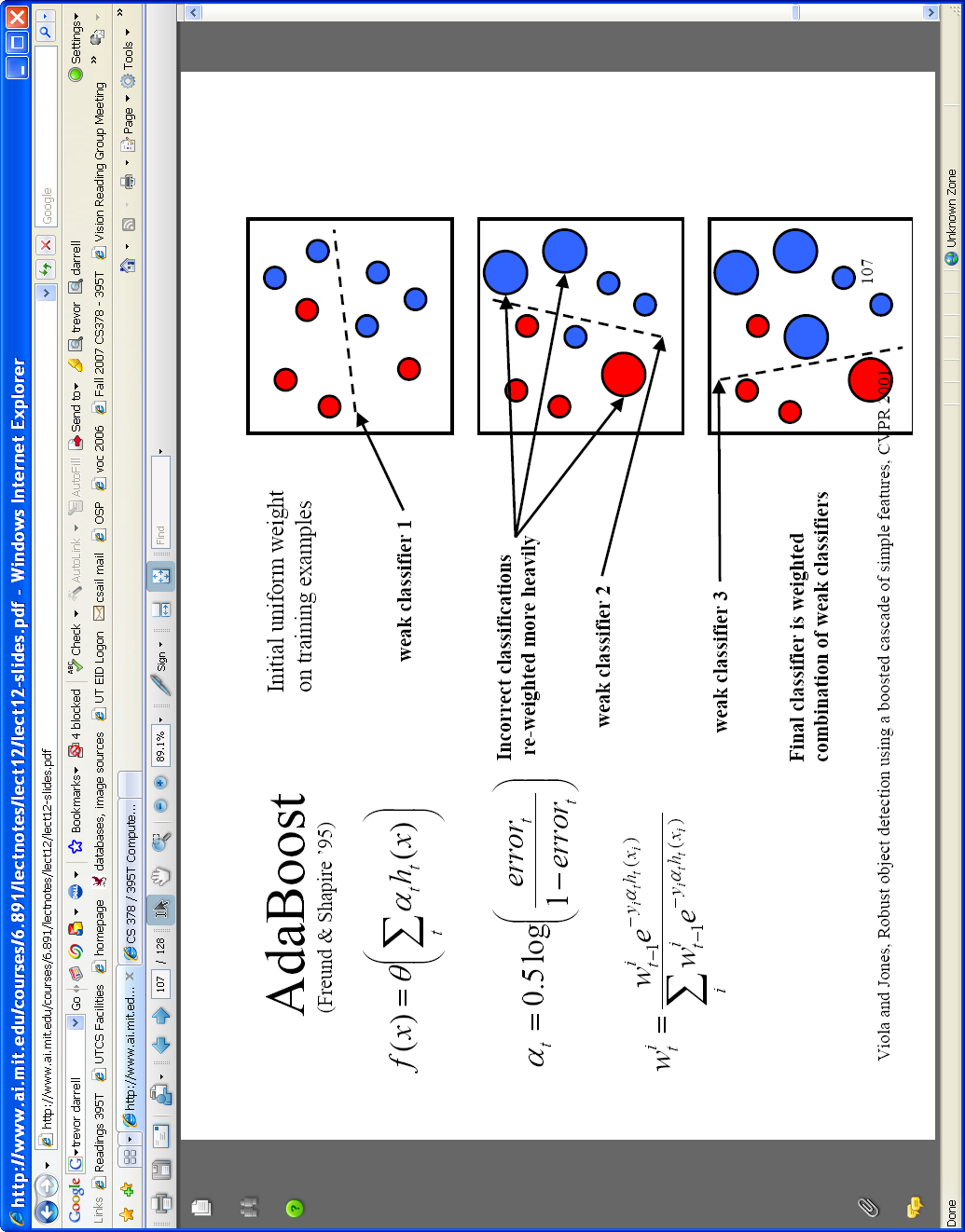 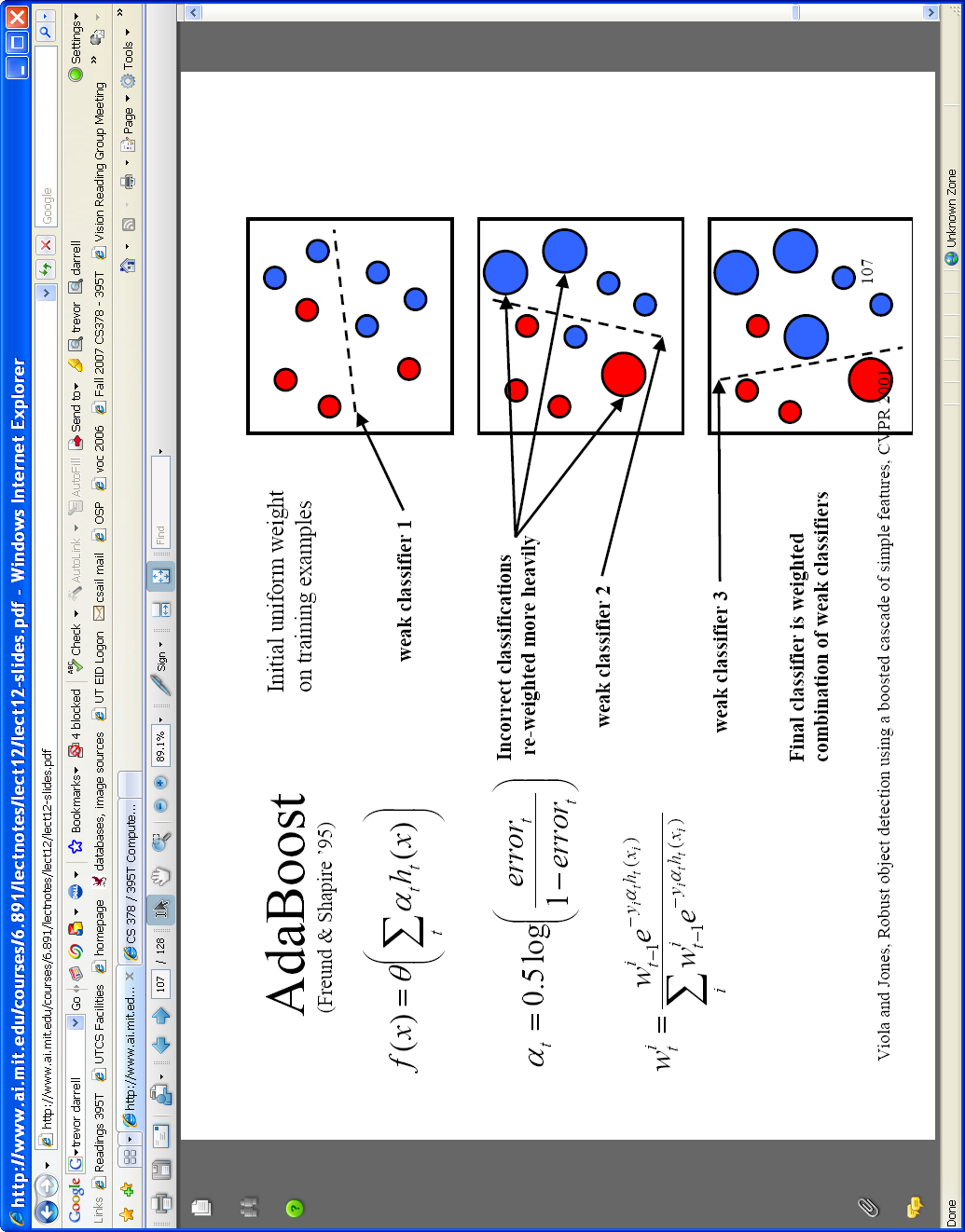 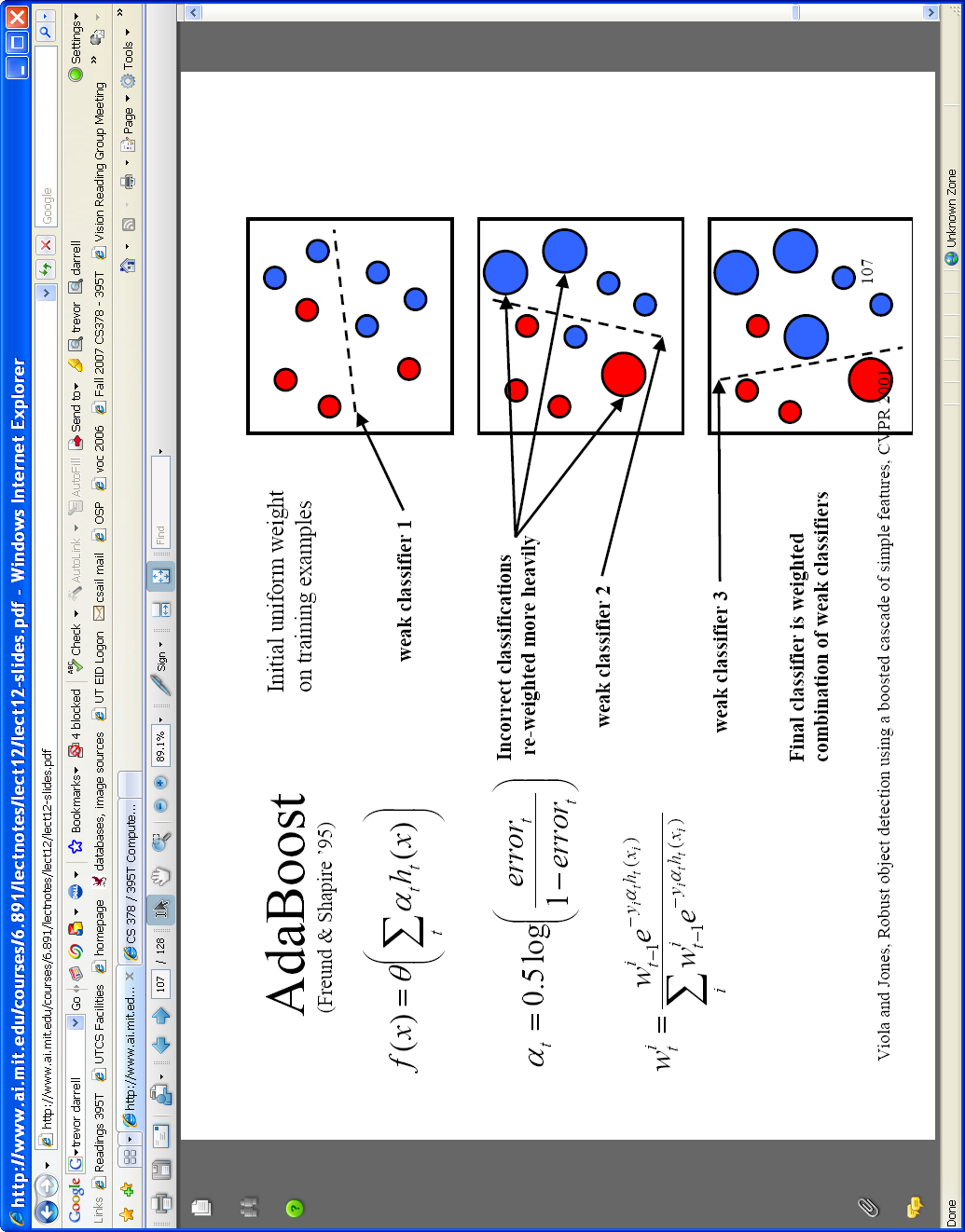 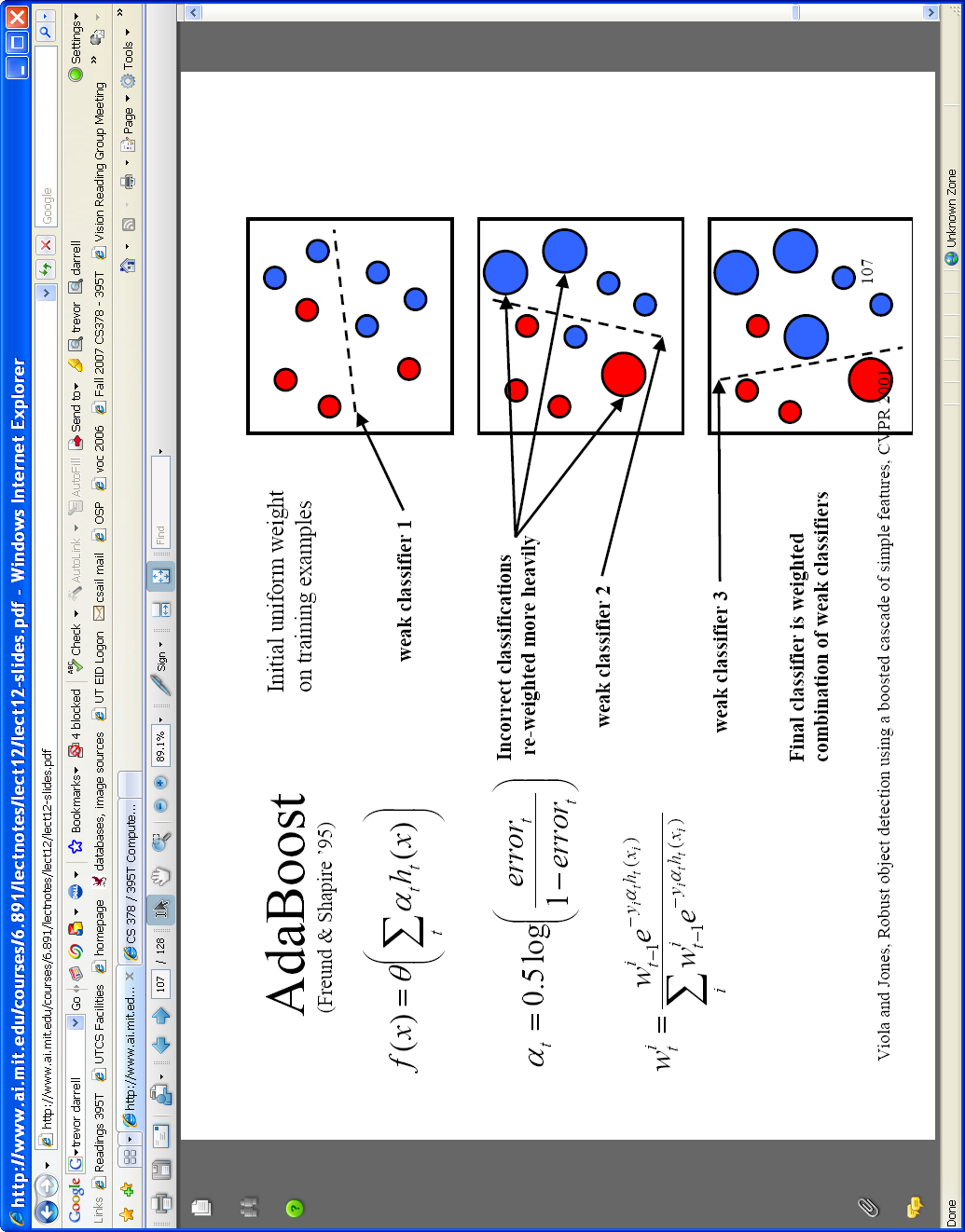 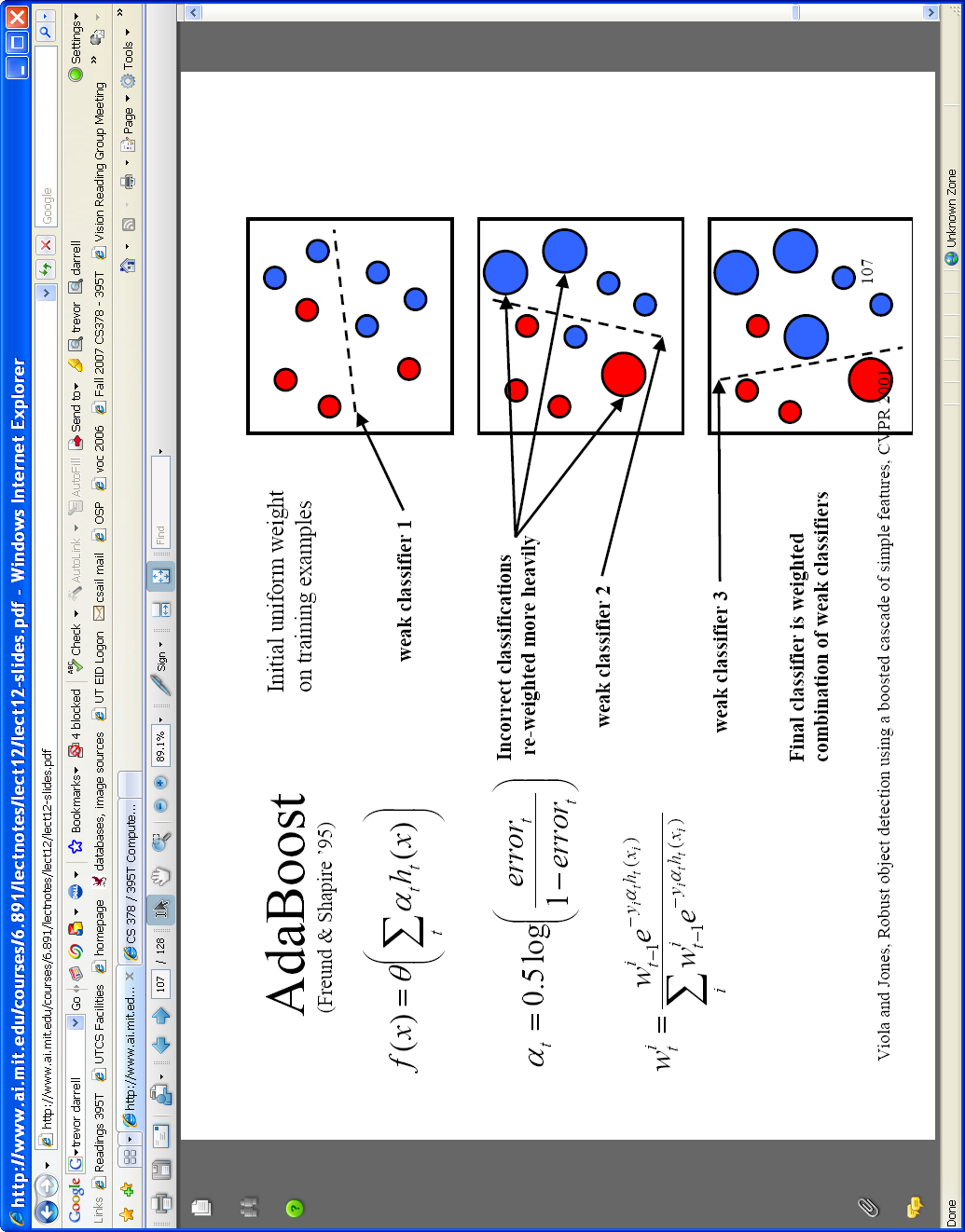 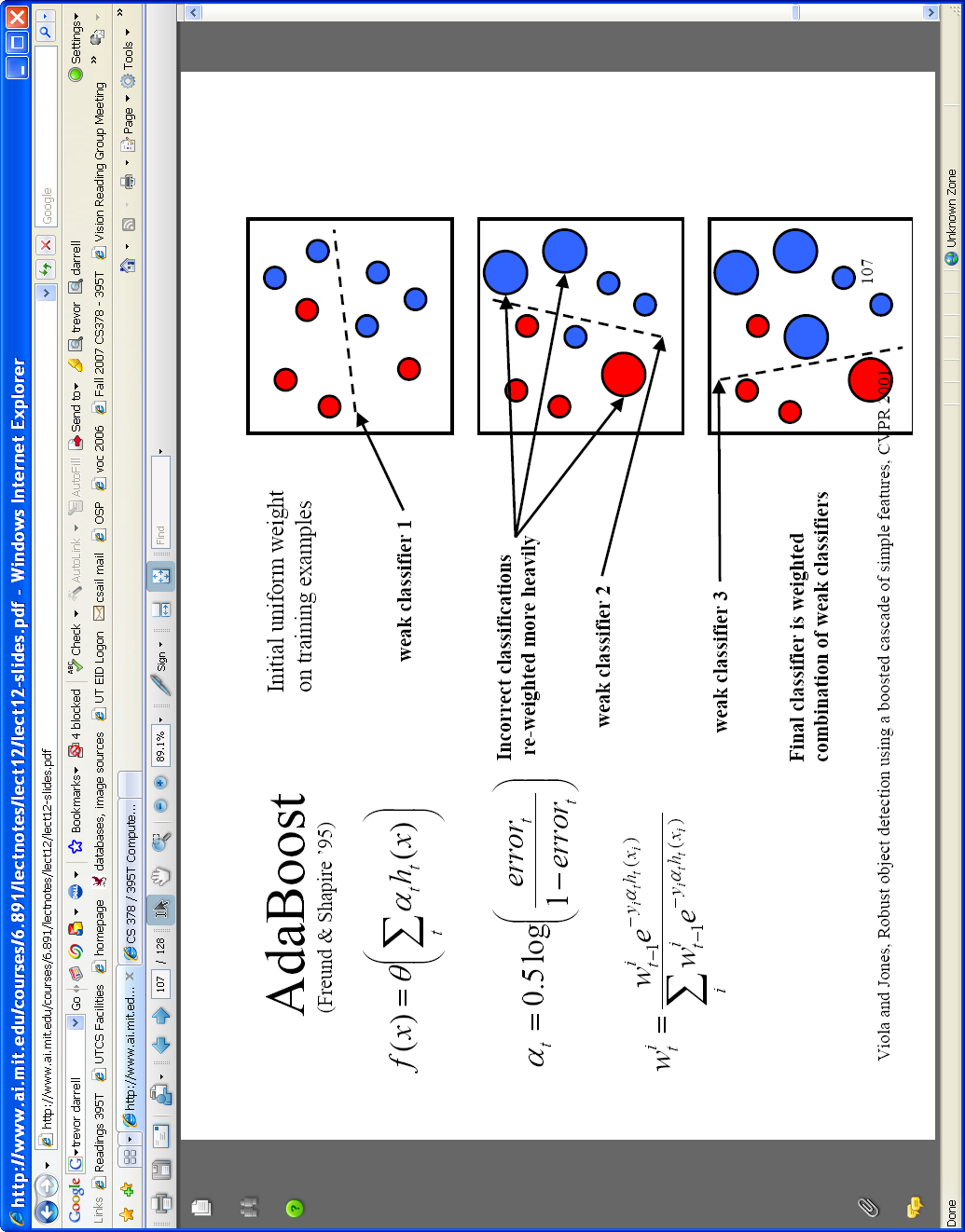 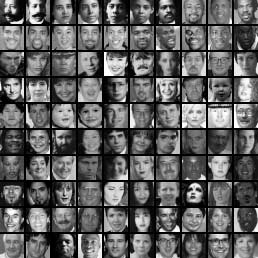 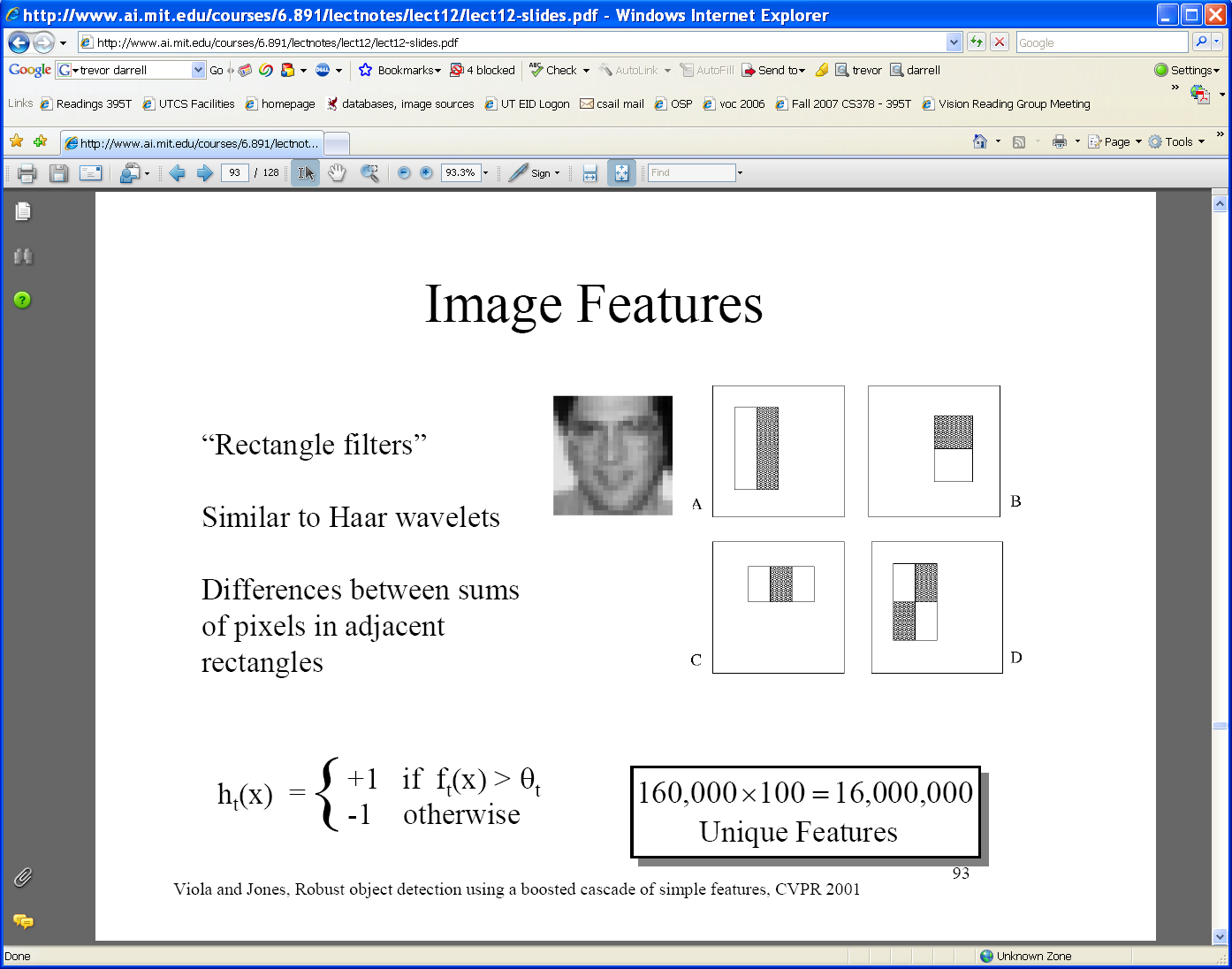 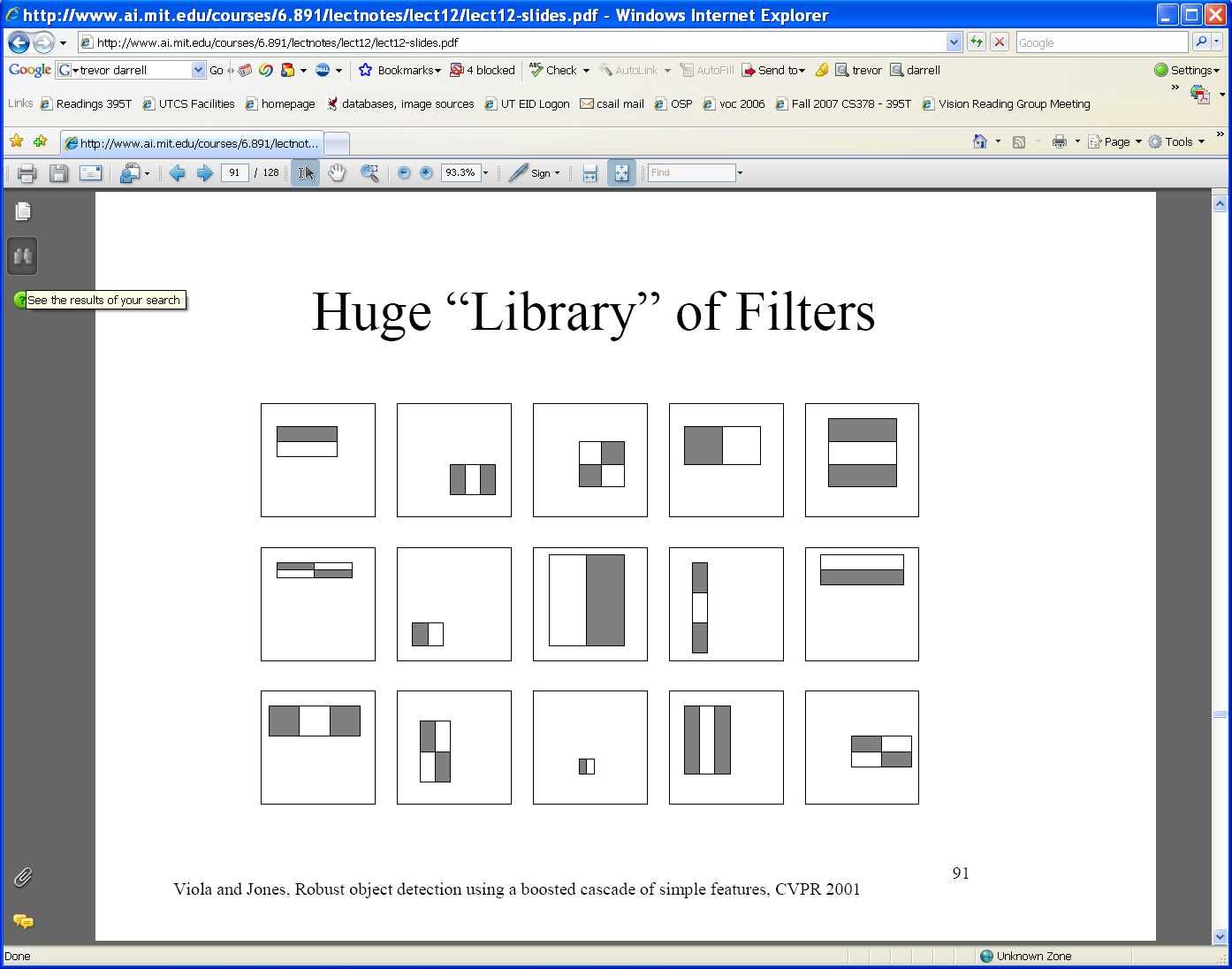 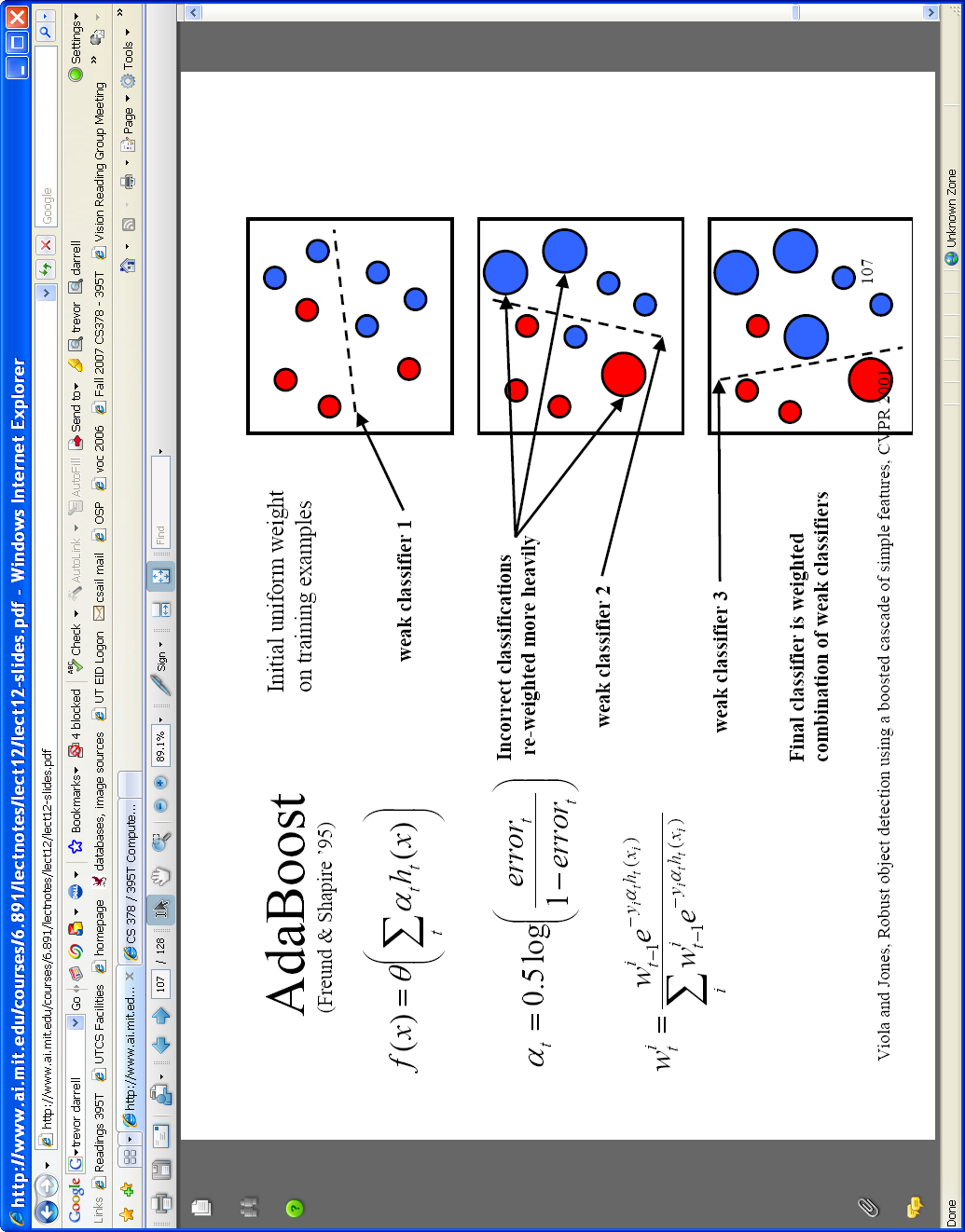 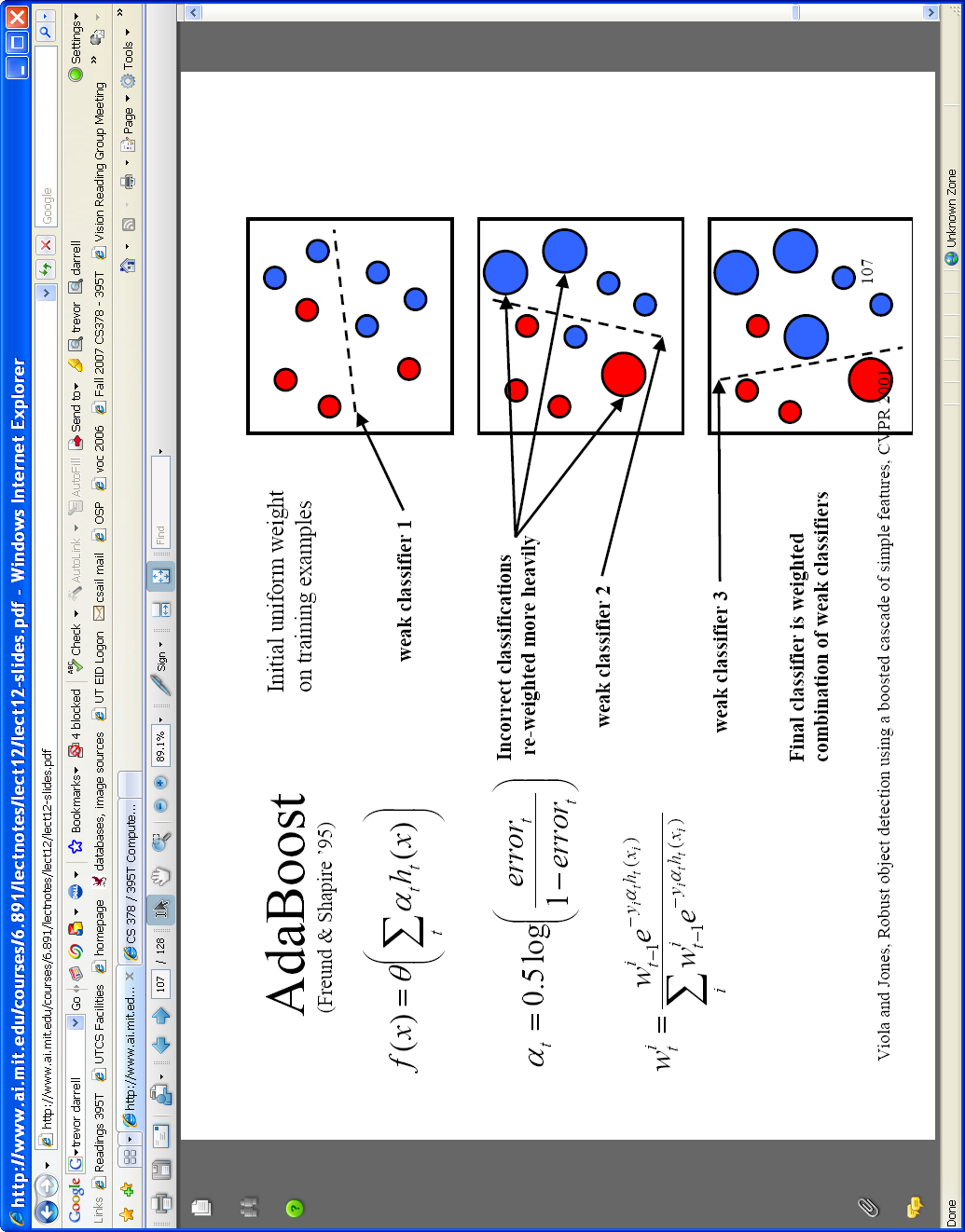 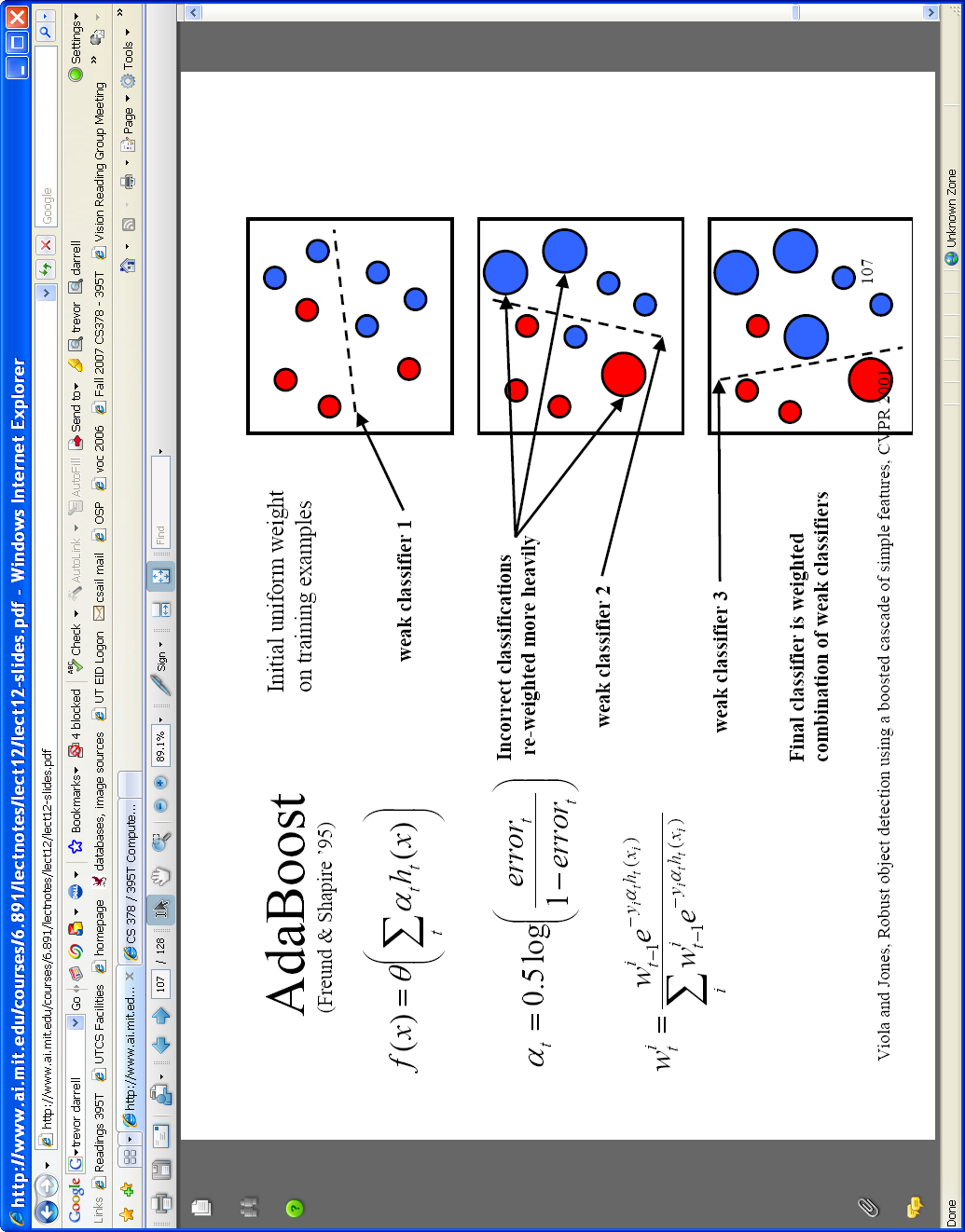 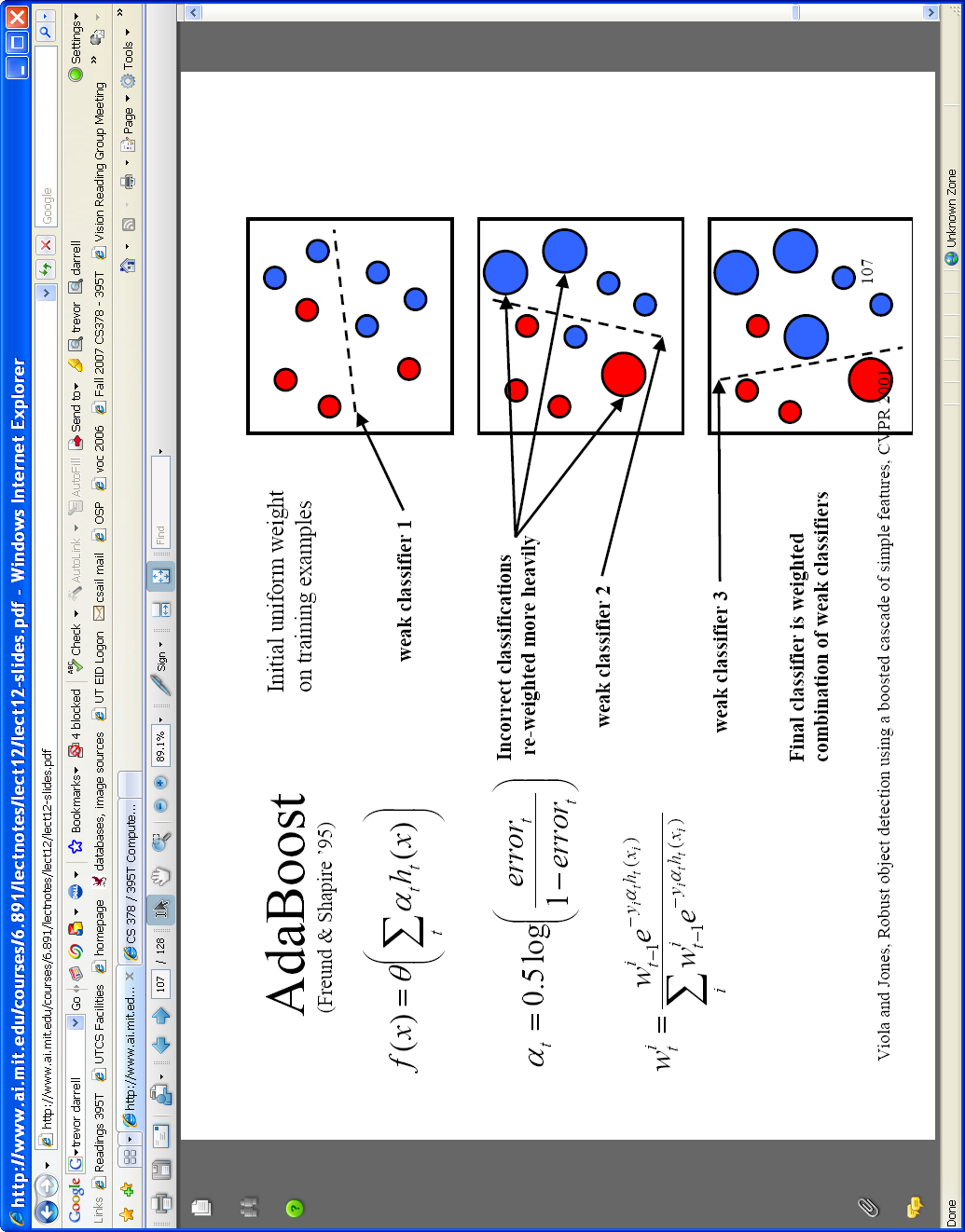 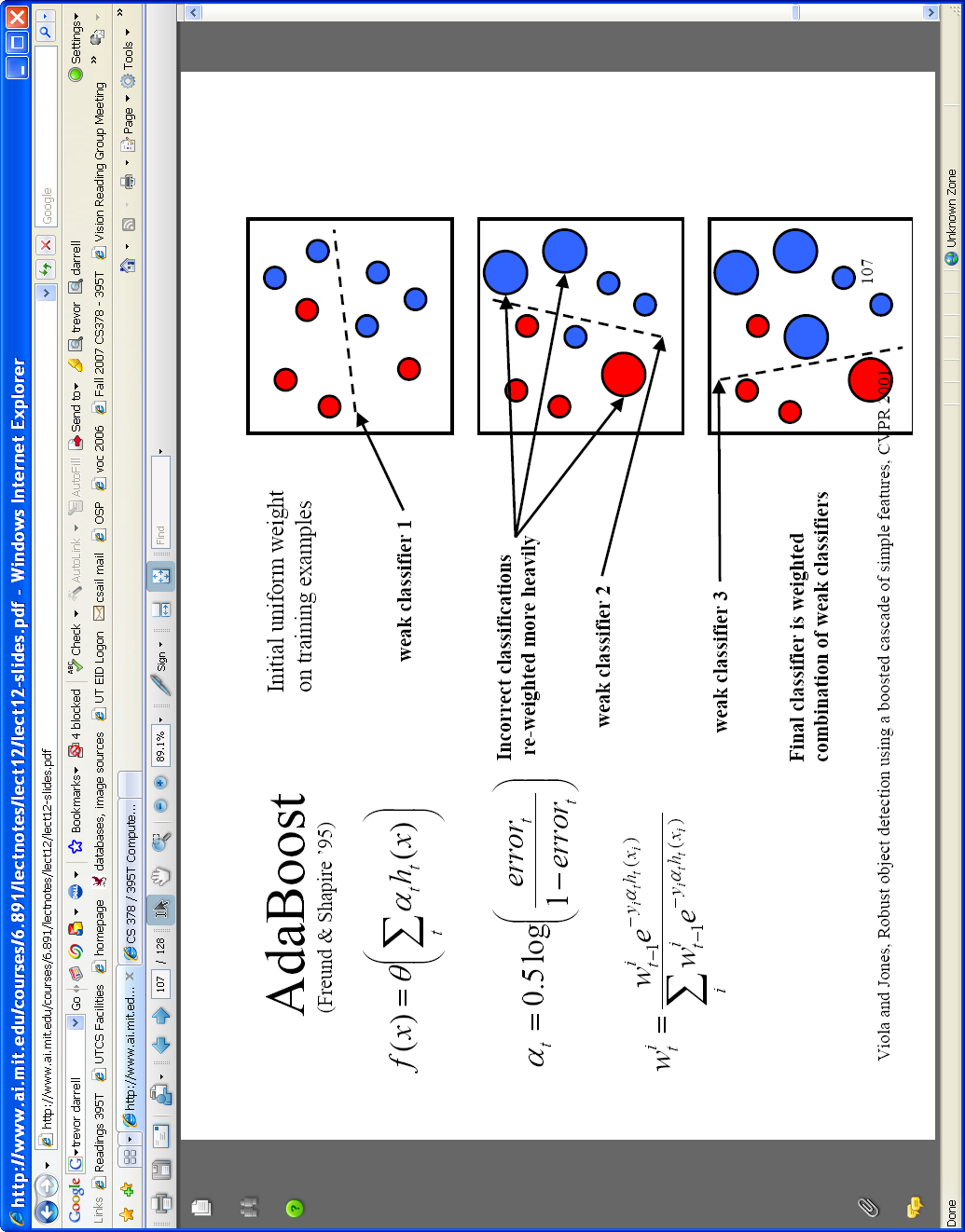 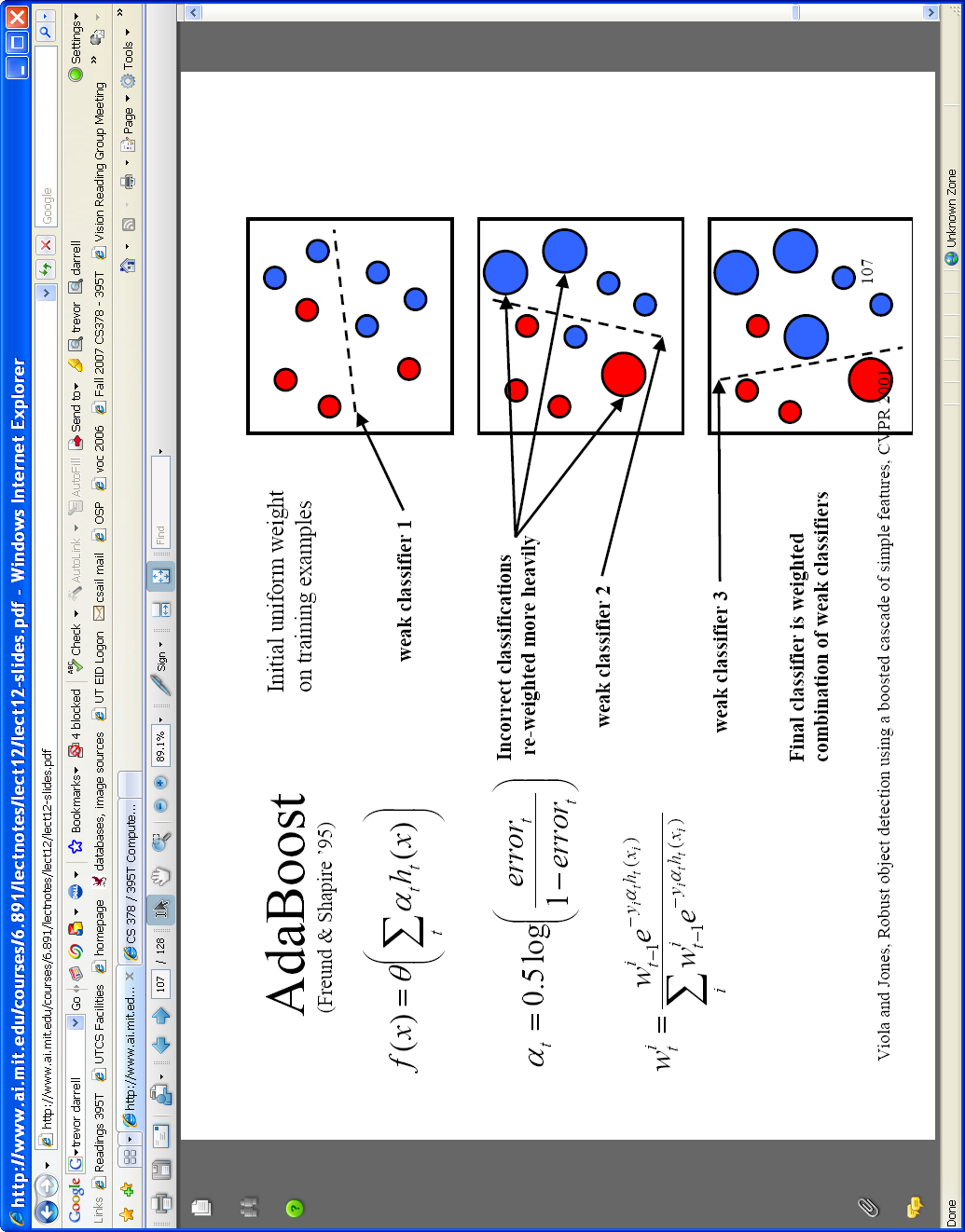 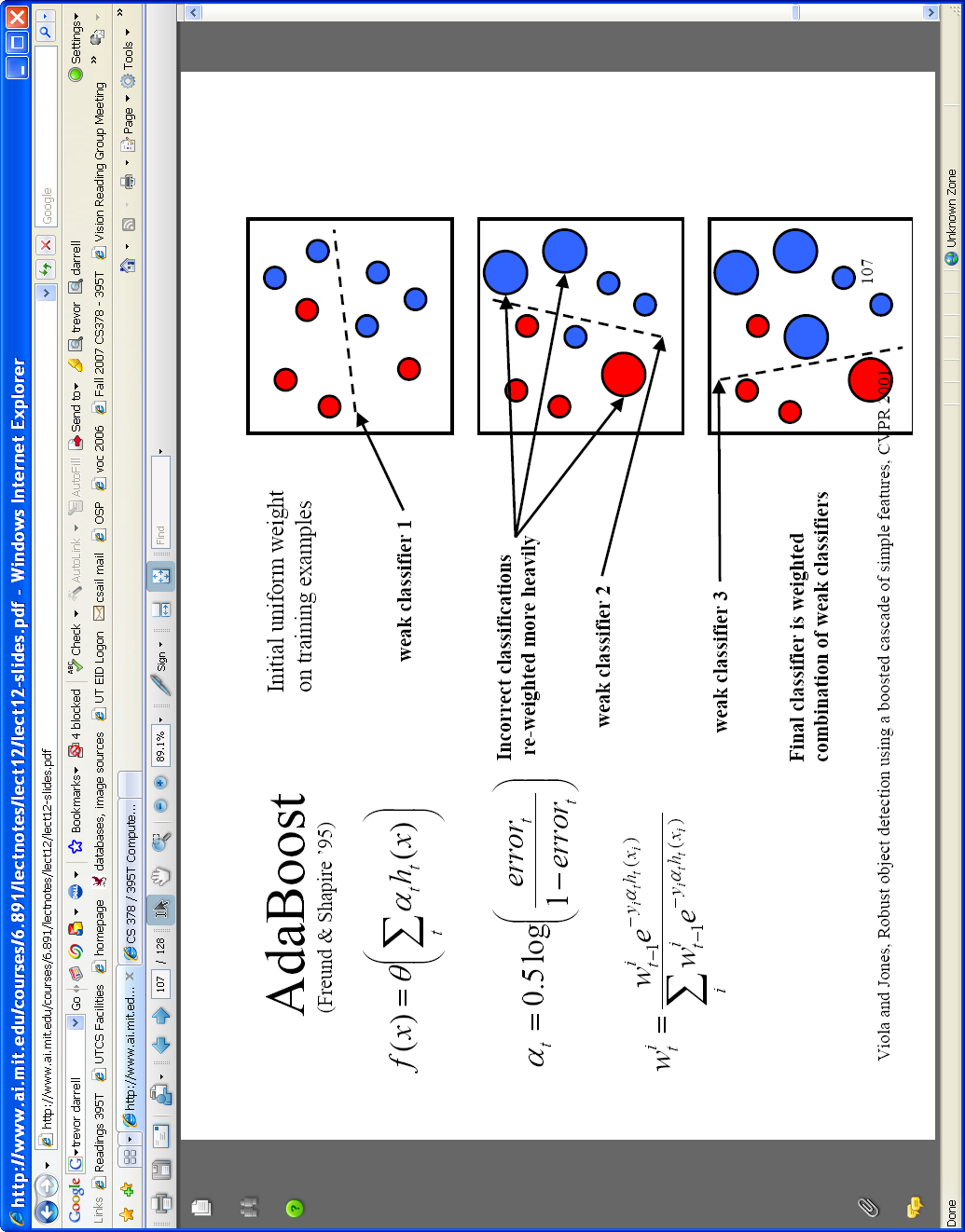 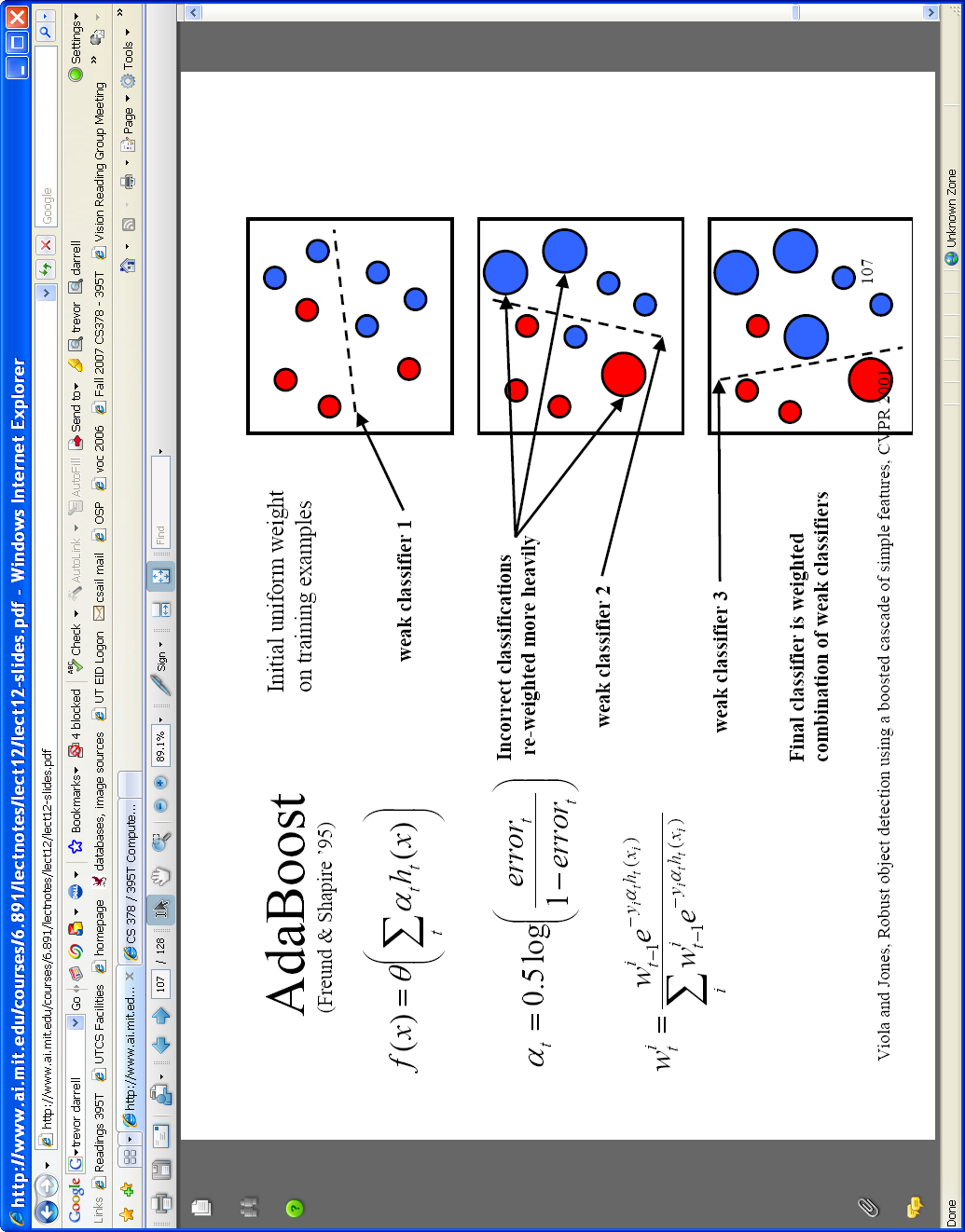 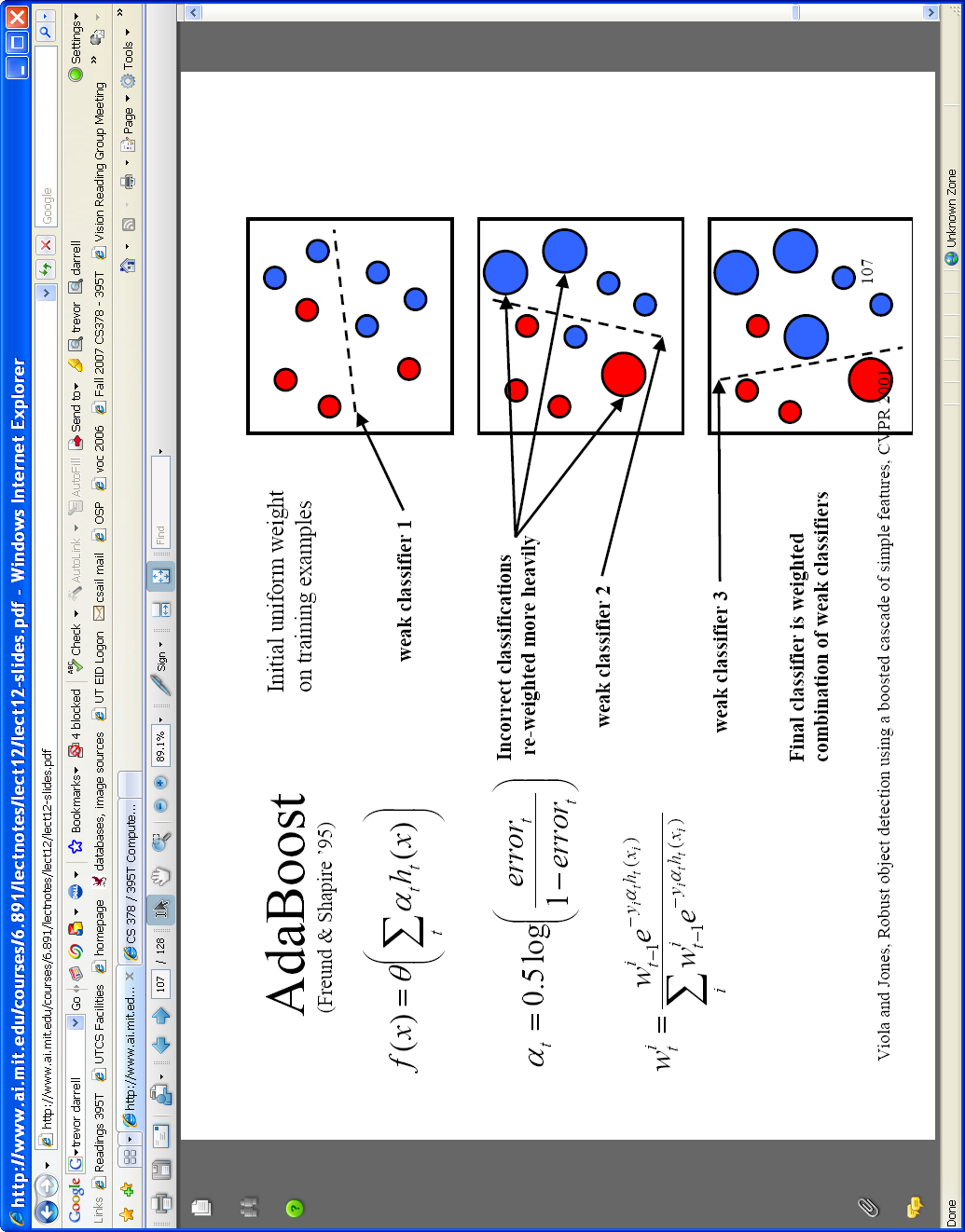 0
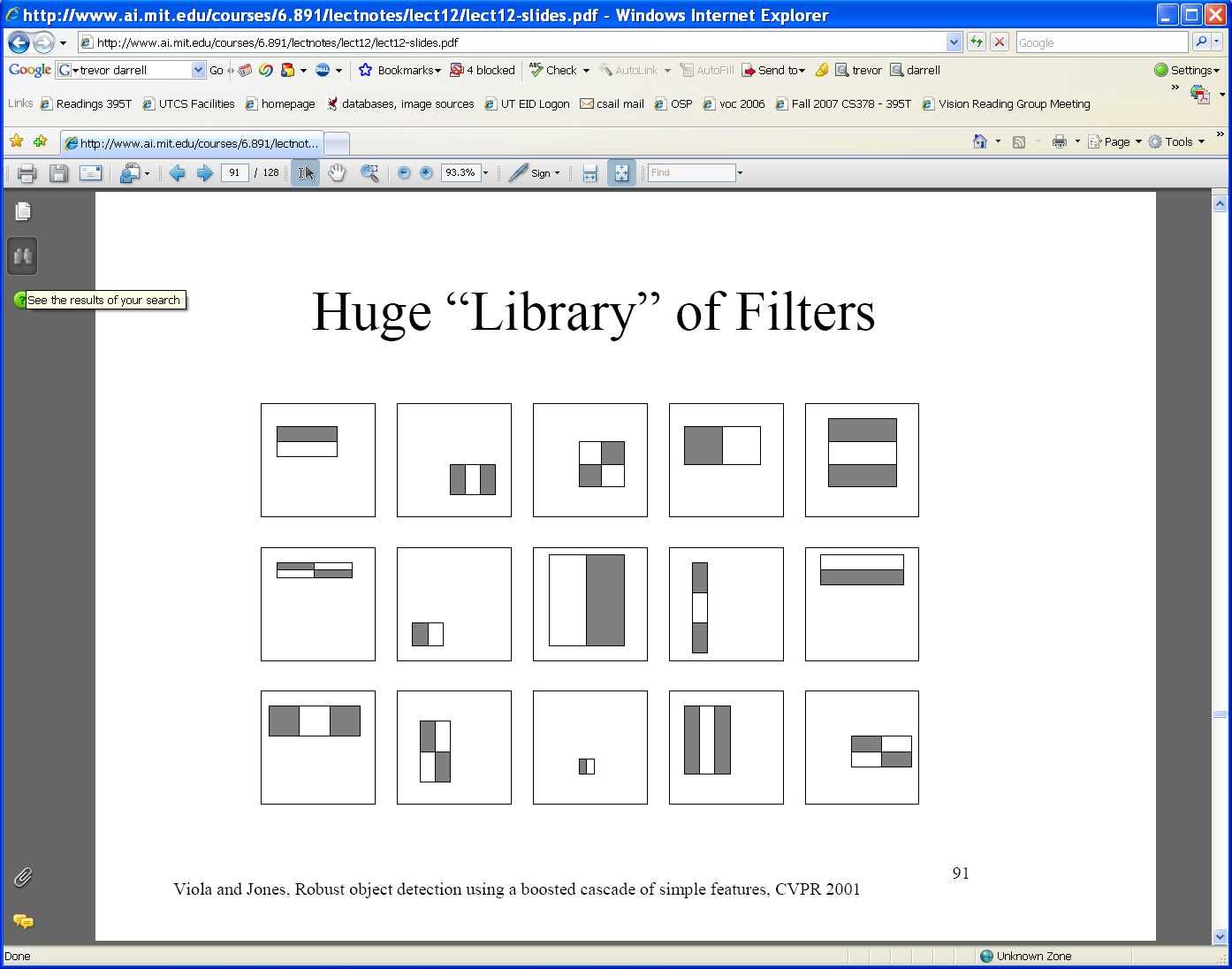 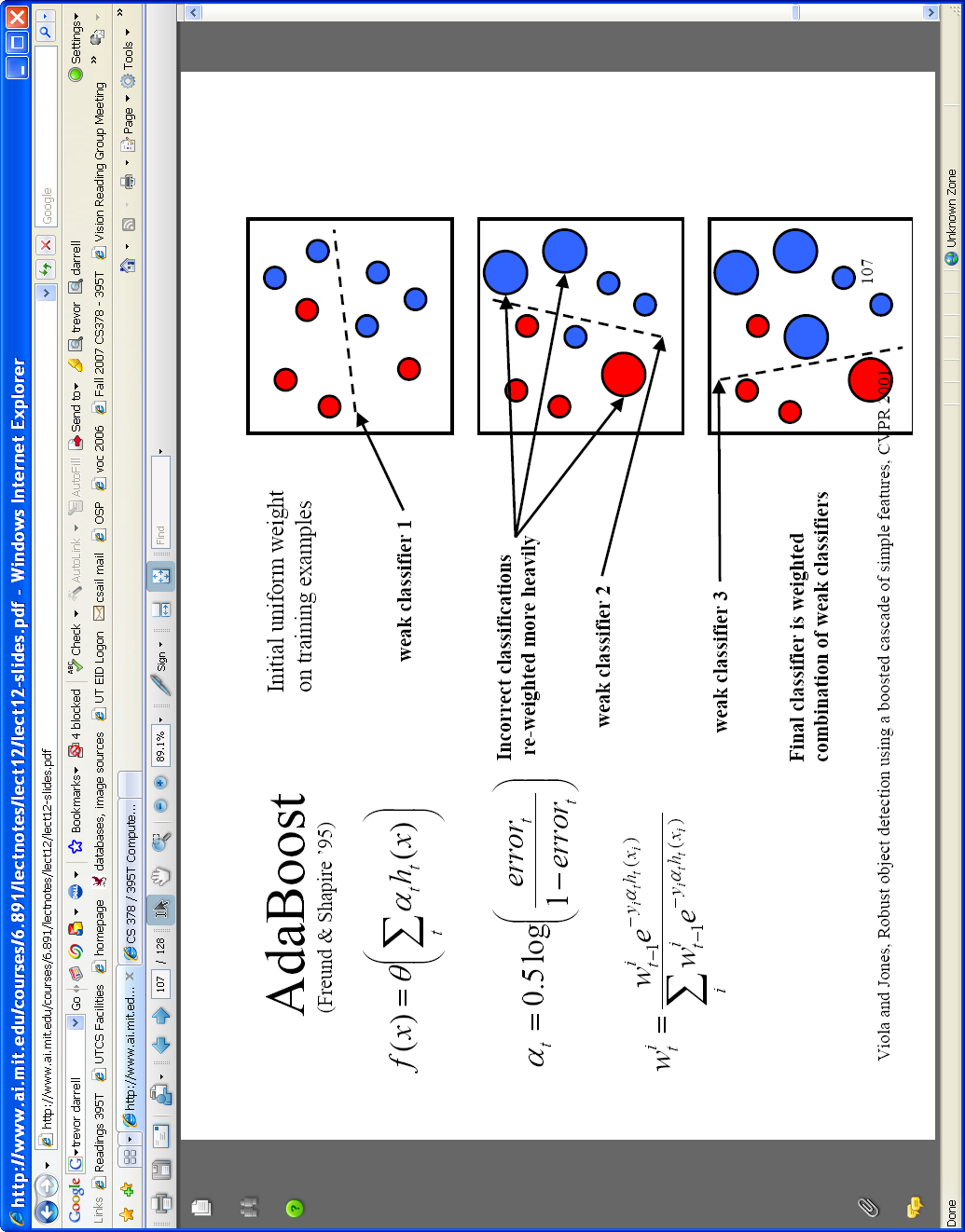 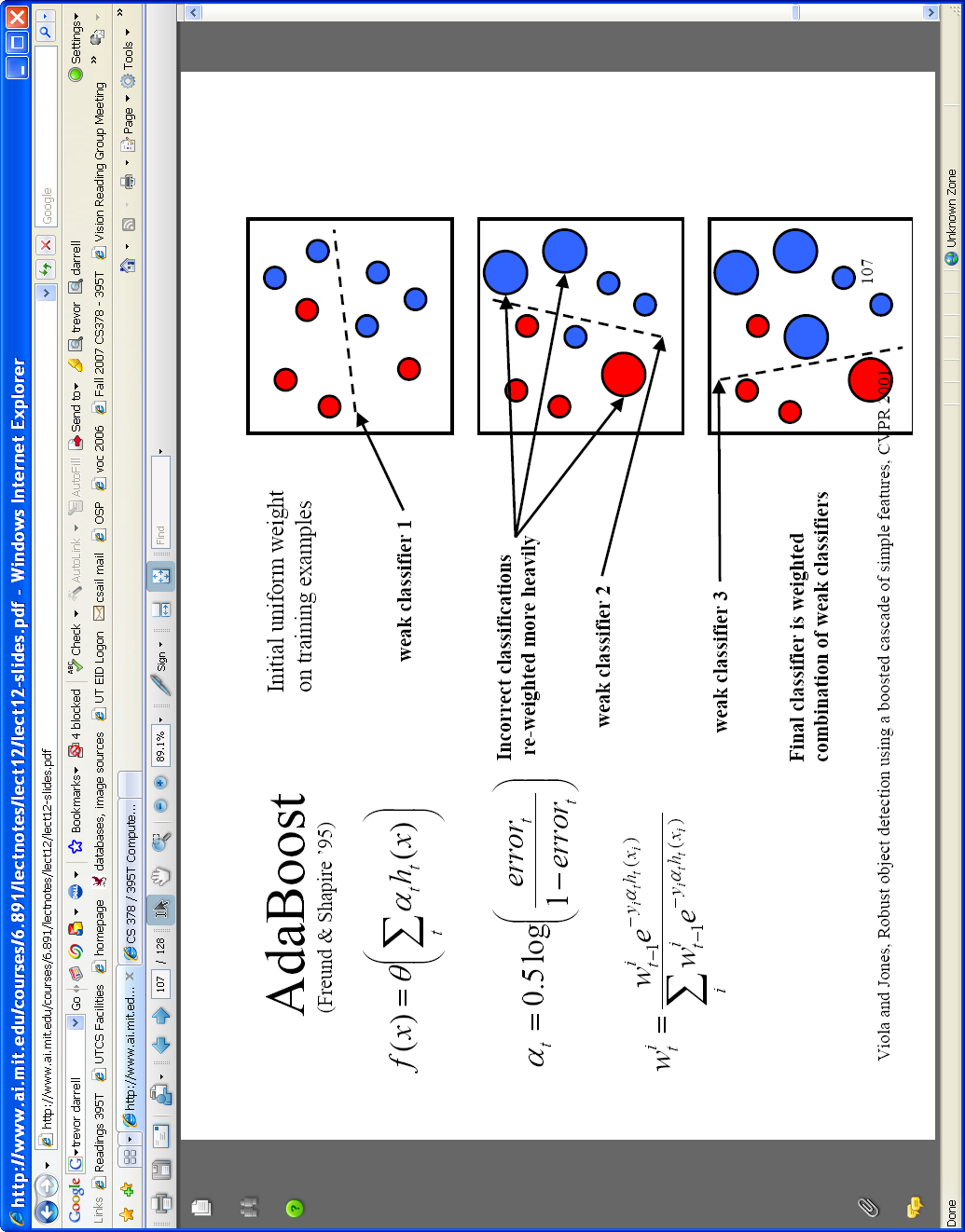 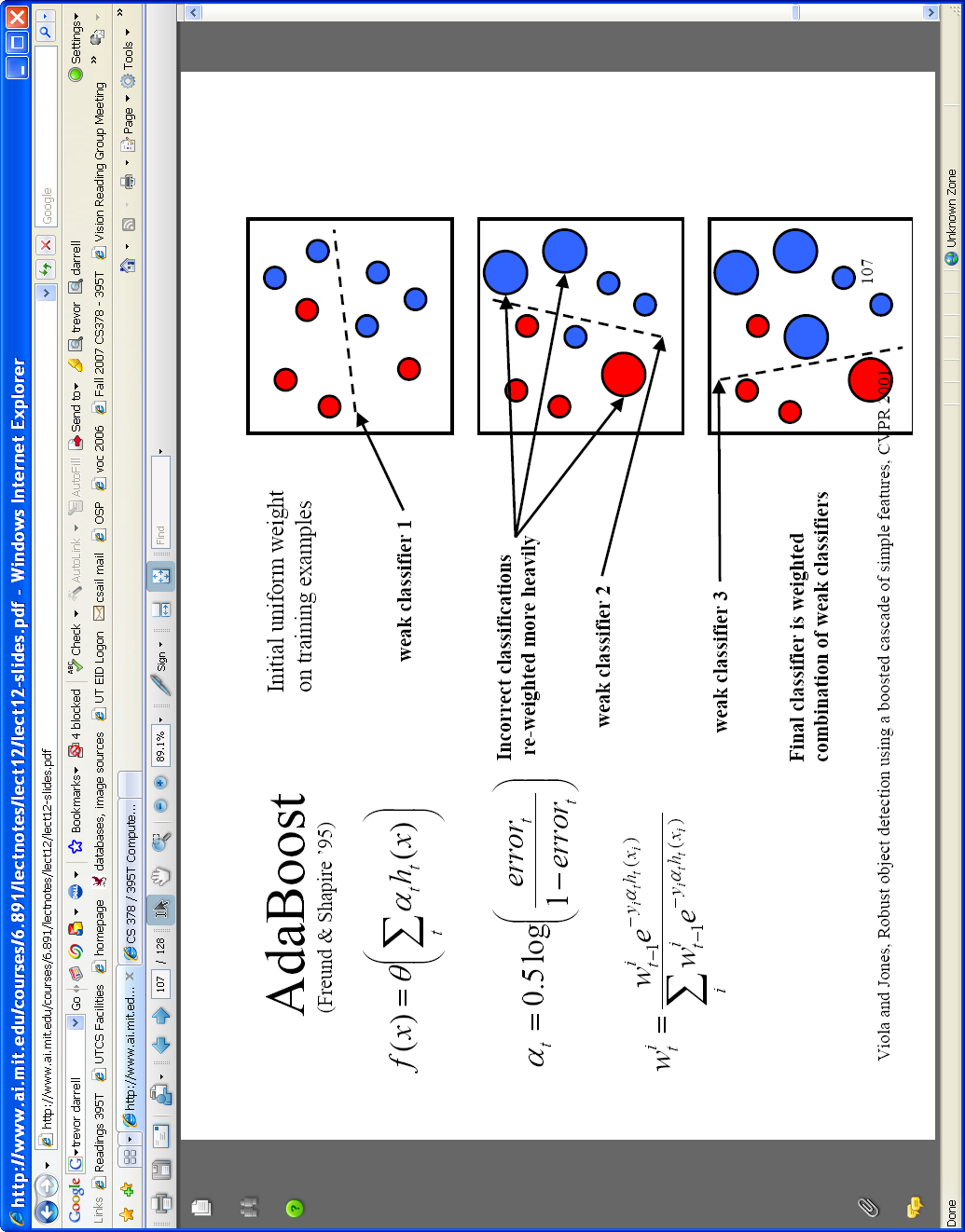 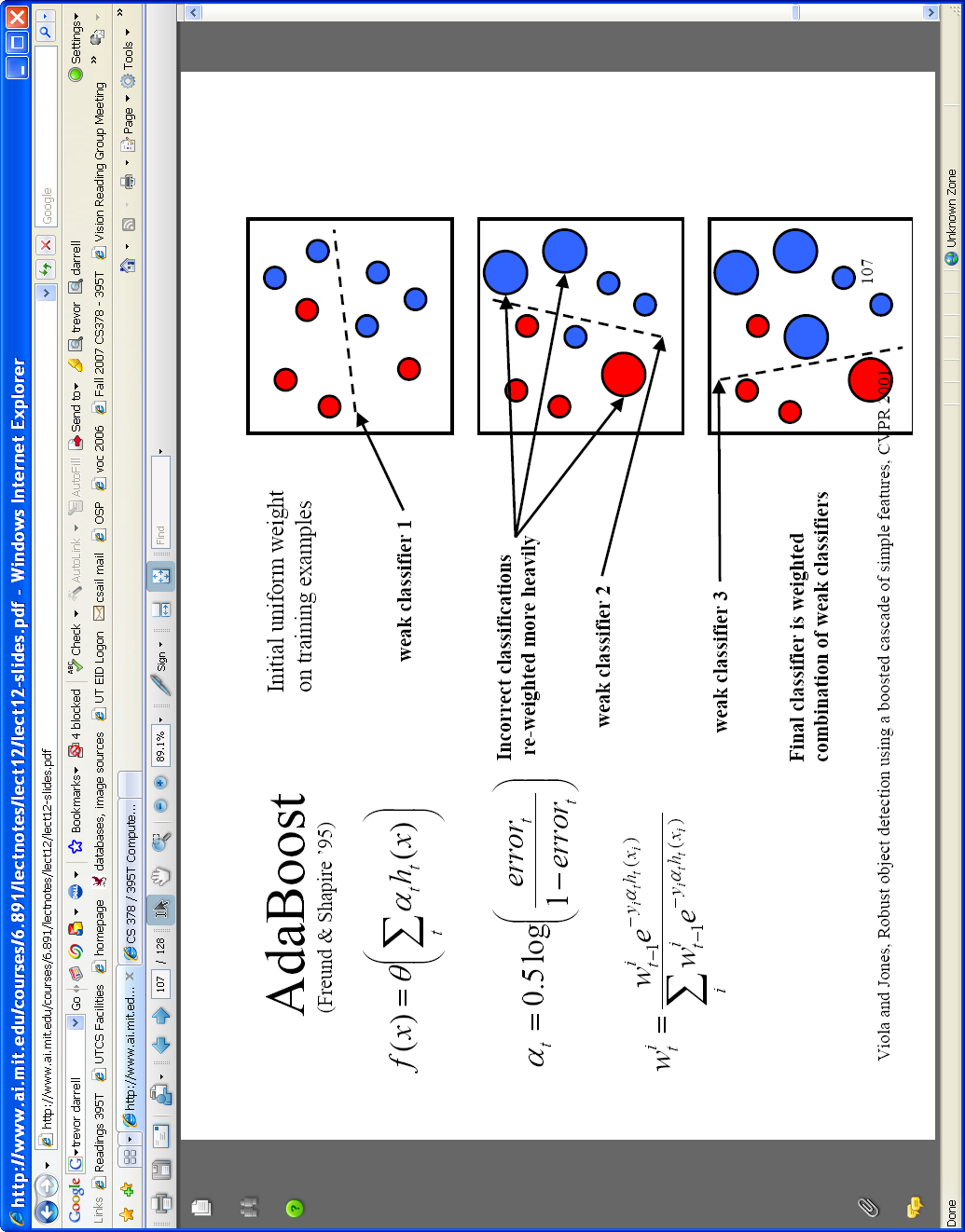 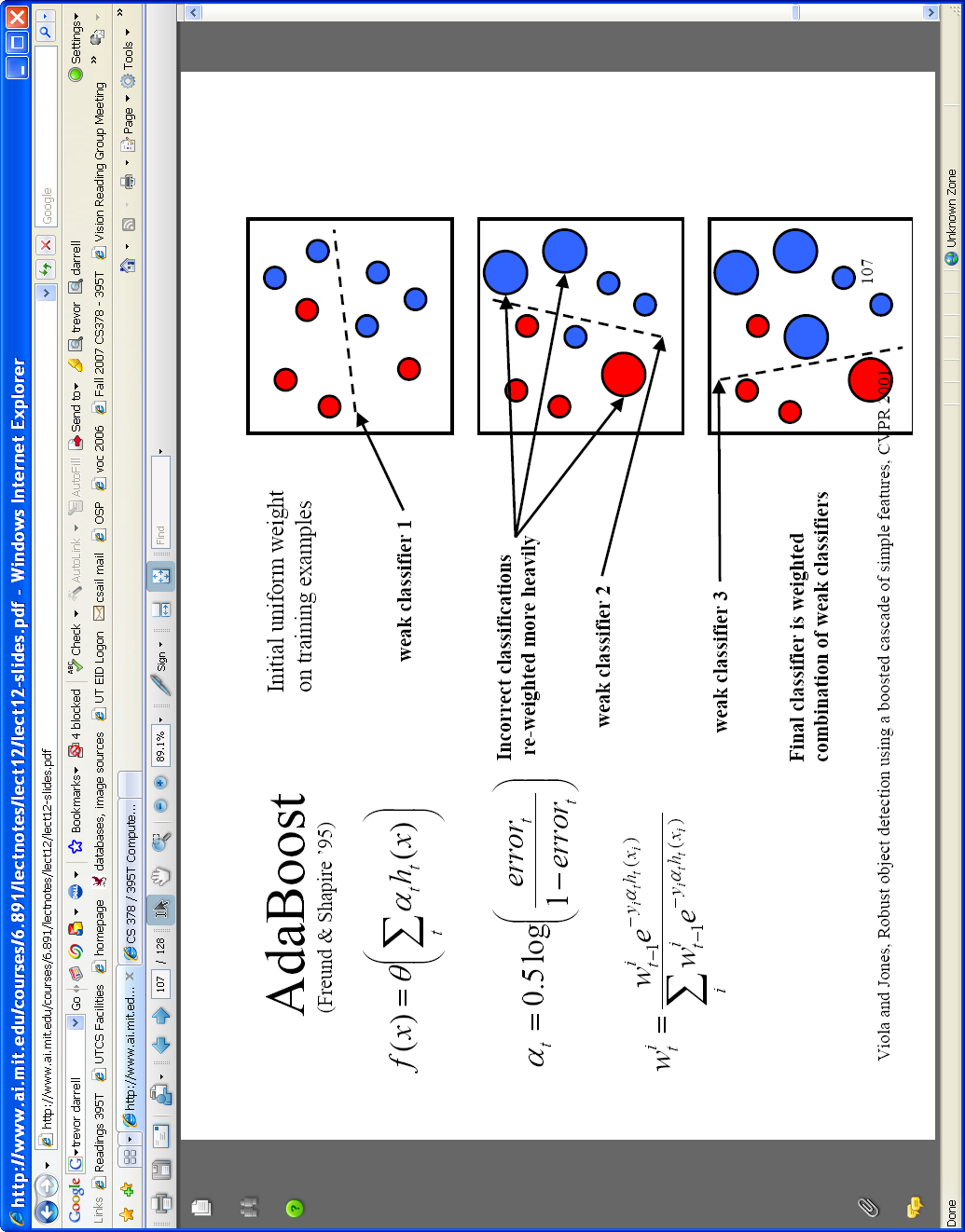 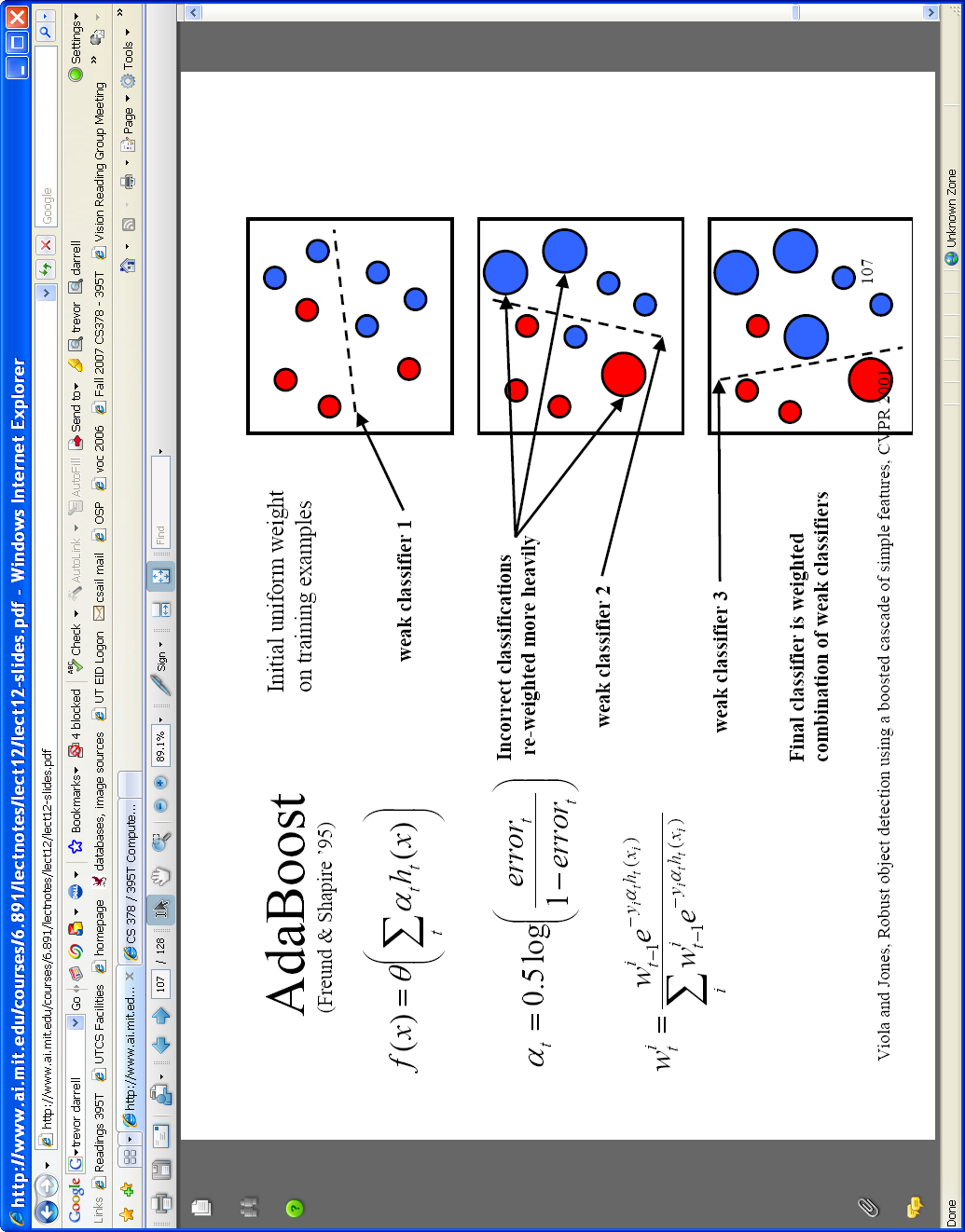 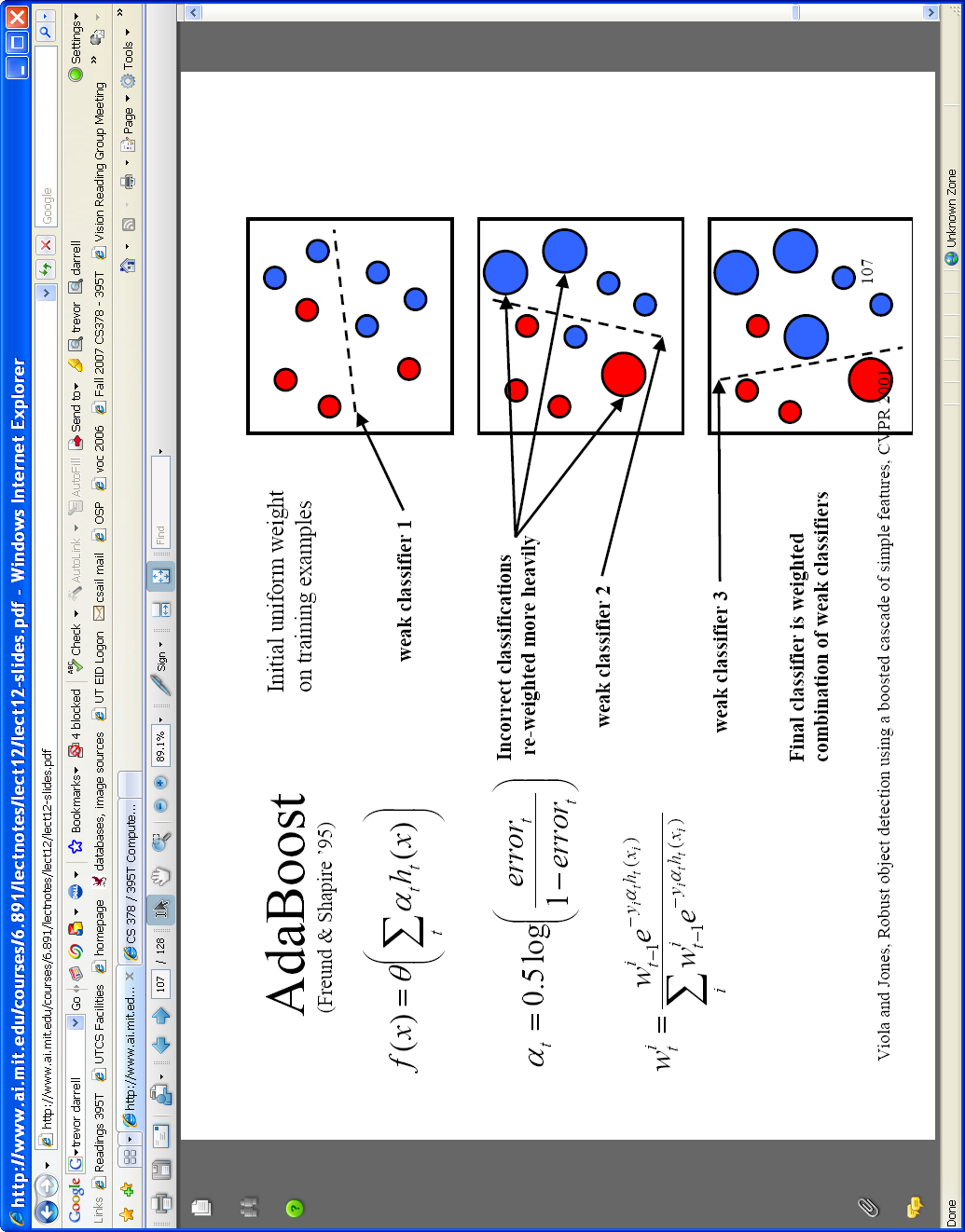 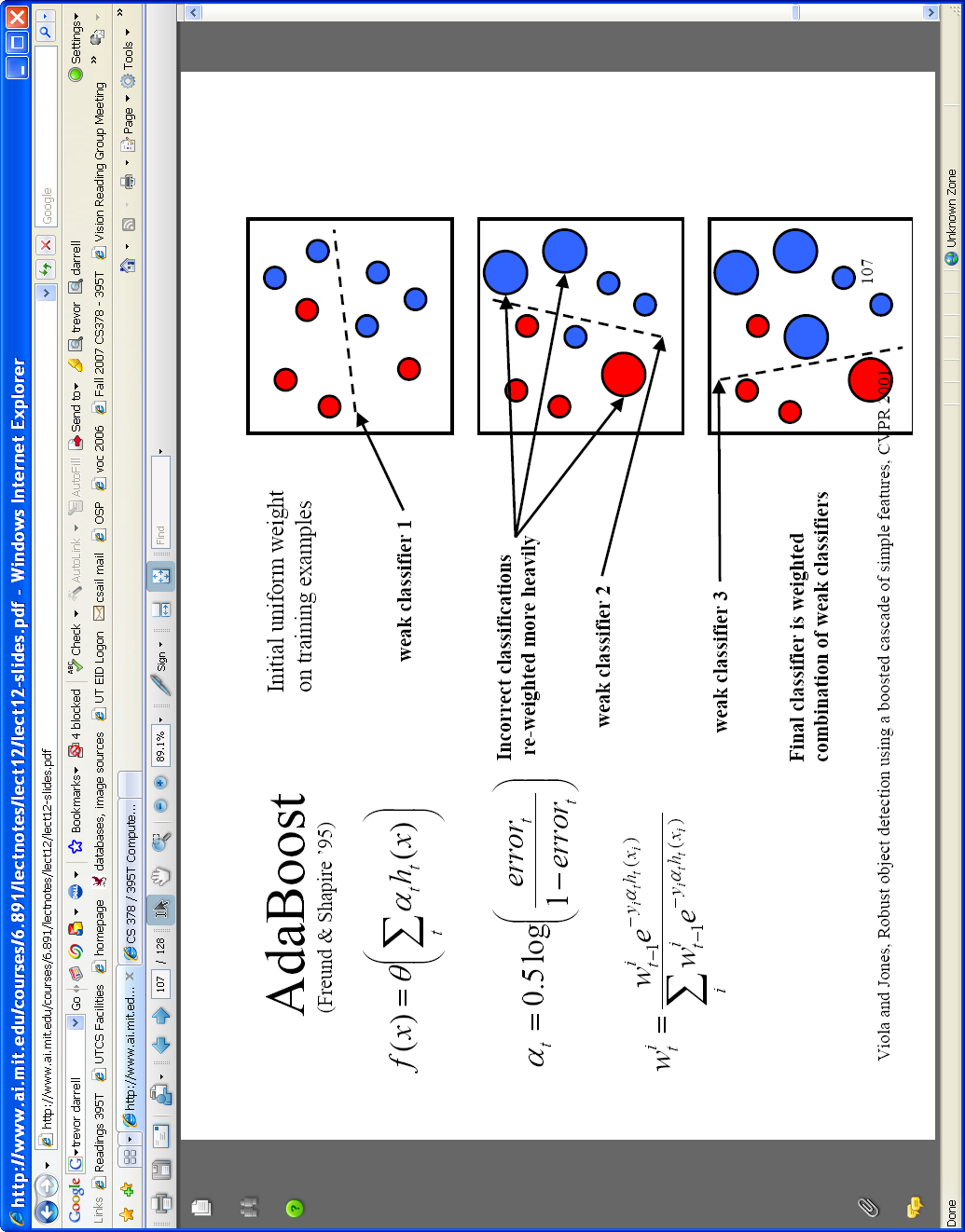 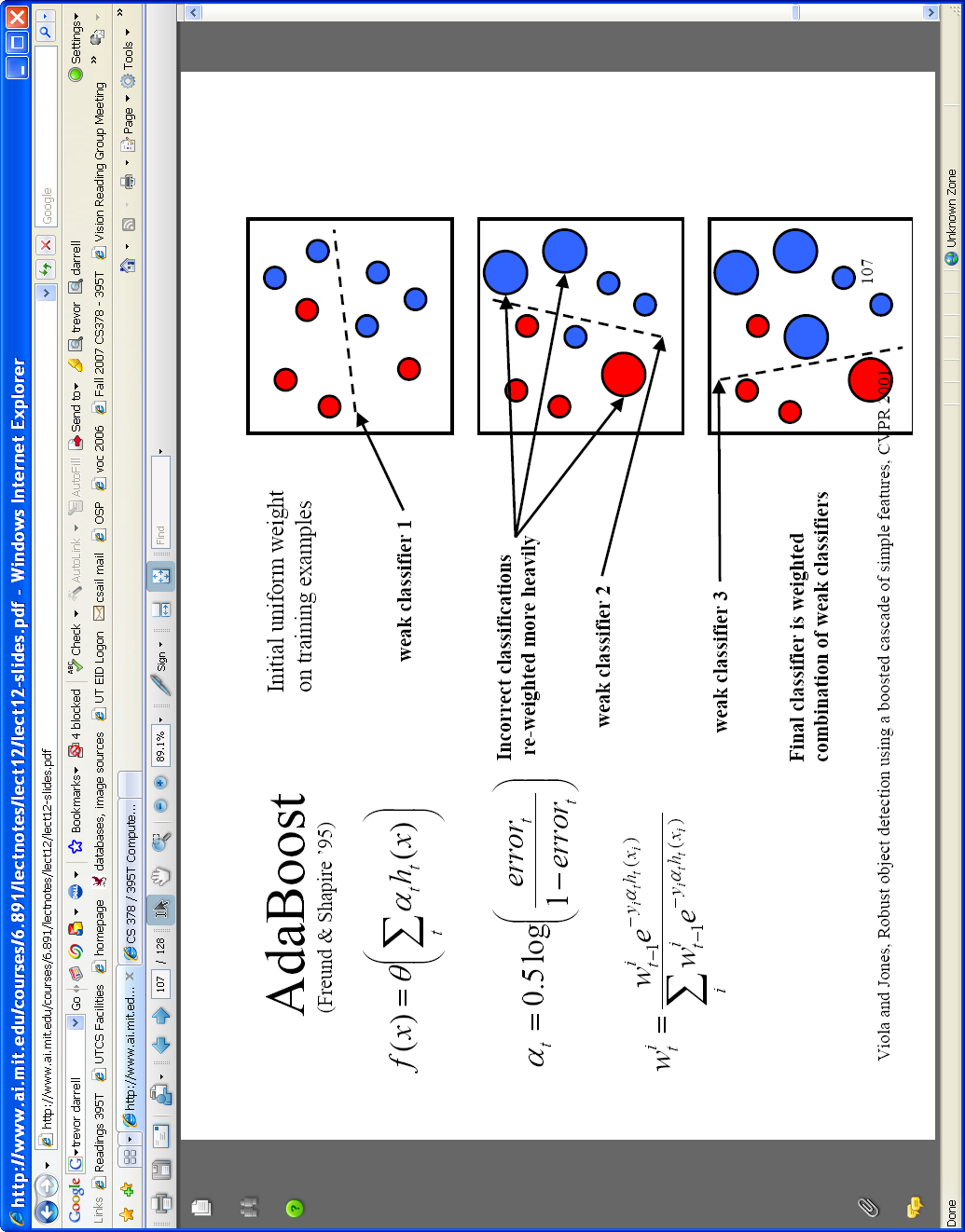 For next round, reweight the examples according to errors, choose another filter/threshold combo.
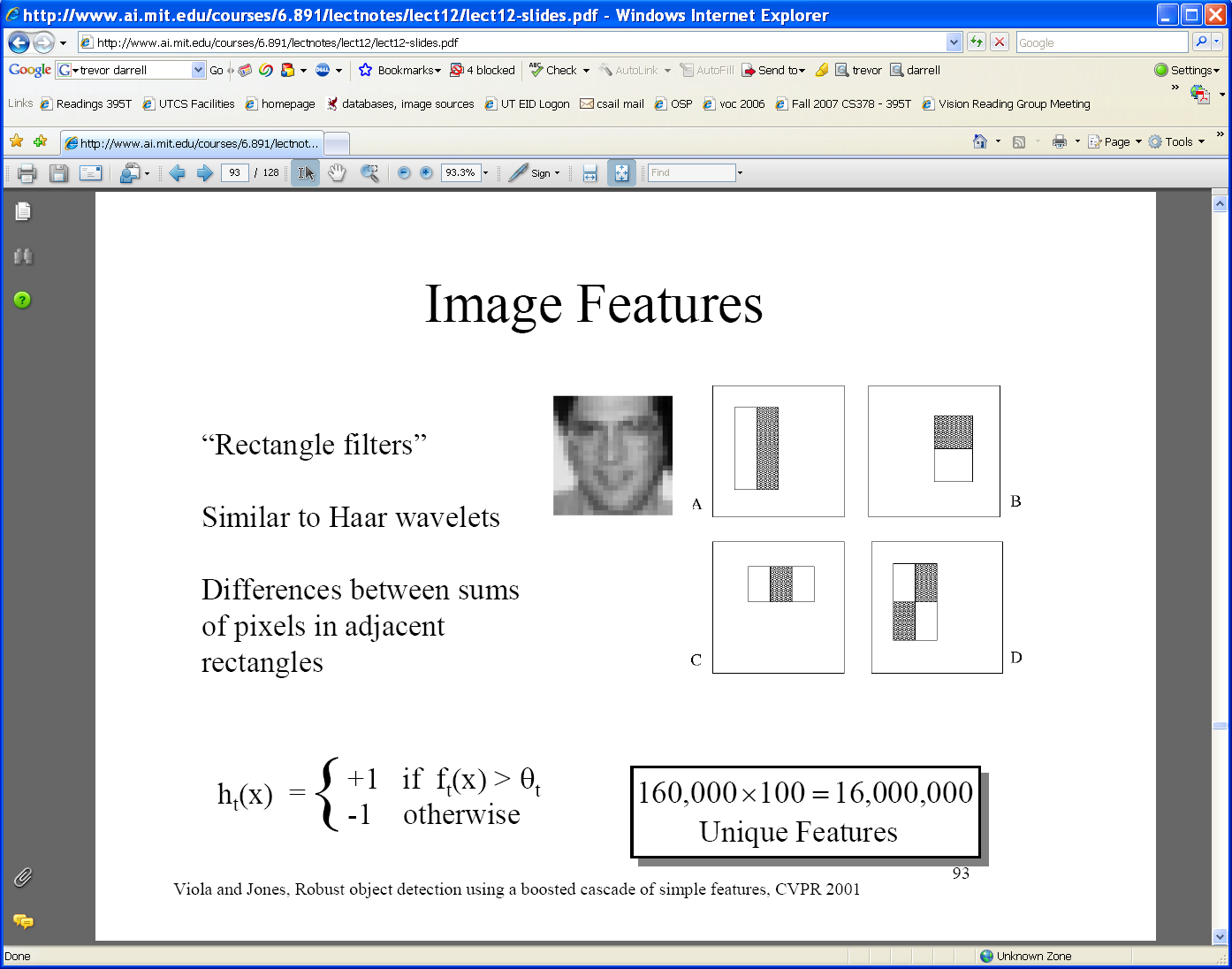 …
Outputs of a possible rectangle feature on training examples x (faces and non faces)
18
Viola & Jones, CVPR 2001
Weak Classifiers
Each weak classifier works on exactly one rectangle feature.
Each weak classifier has 3 associated variables
its threshold θ
its polarity p 
its weight α
The polarity can be 0 or 1 (in our code)
The weak classifier computes its one feature f
When the polarity is 1, we want f > θ for face
When the polarity is 0, we want f < θ for face
The weight will be used in the final classification by AdaBoost.
19
AdaBoost: Intuition
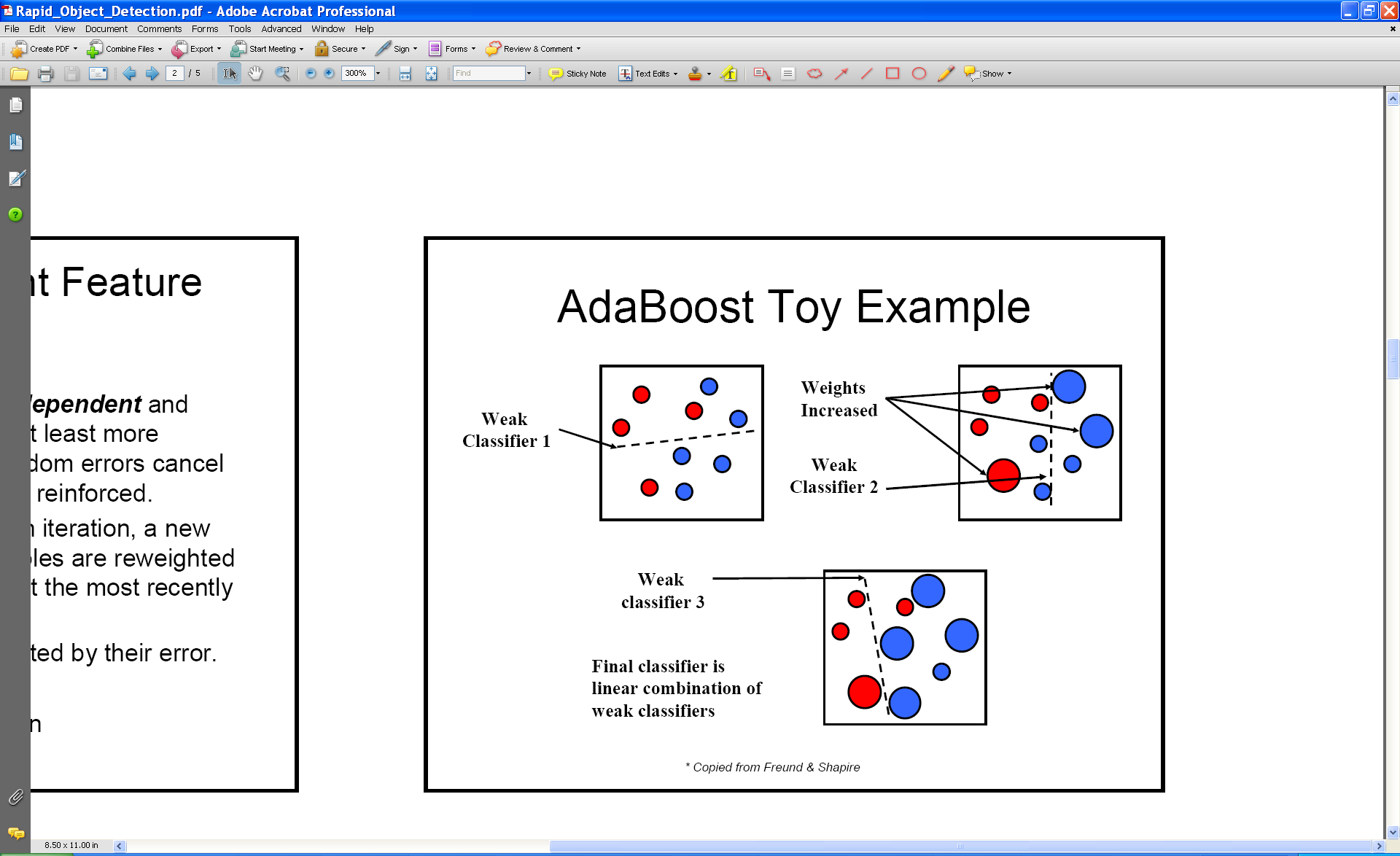 Consider a 2-d feature space with positive and negative examples.

Each weak classifier splits the training examples with at least 50% accuracy.

Examples misclassified by a previous weak learner are given more emphasis at future rounds.
20
K. Grauman, B. Leibe
Figure adapted from Freund and Schapire
AdaBoost: Intuition
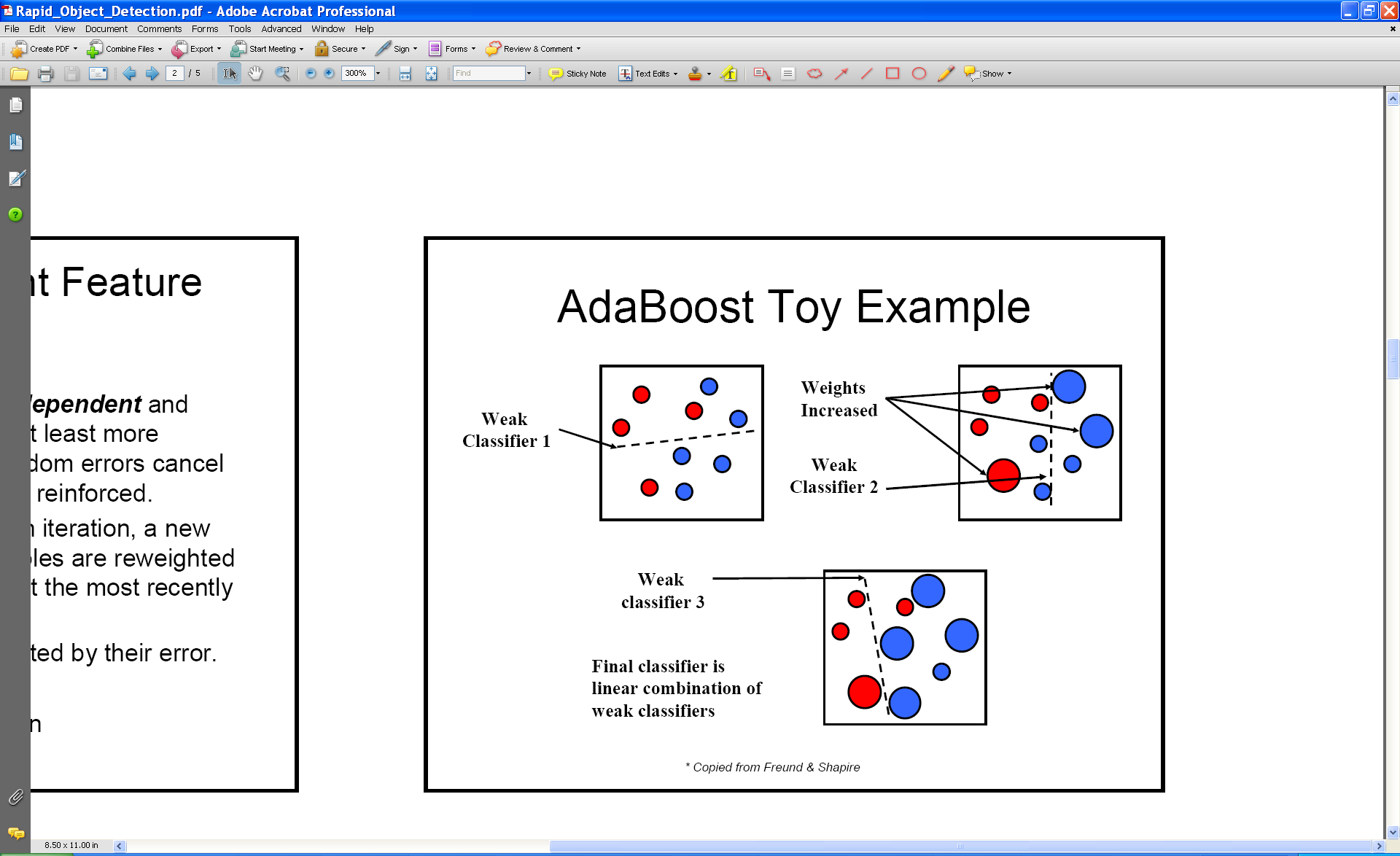 21
K. Grauman, B. Leibe
AdaBoost: Intuition
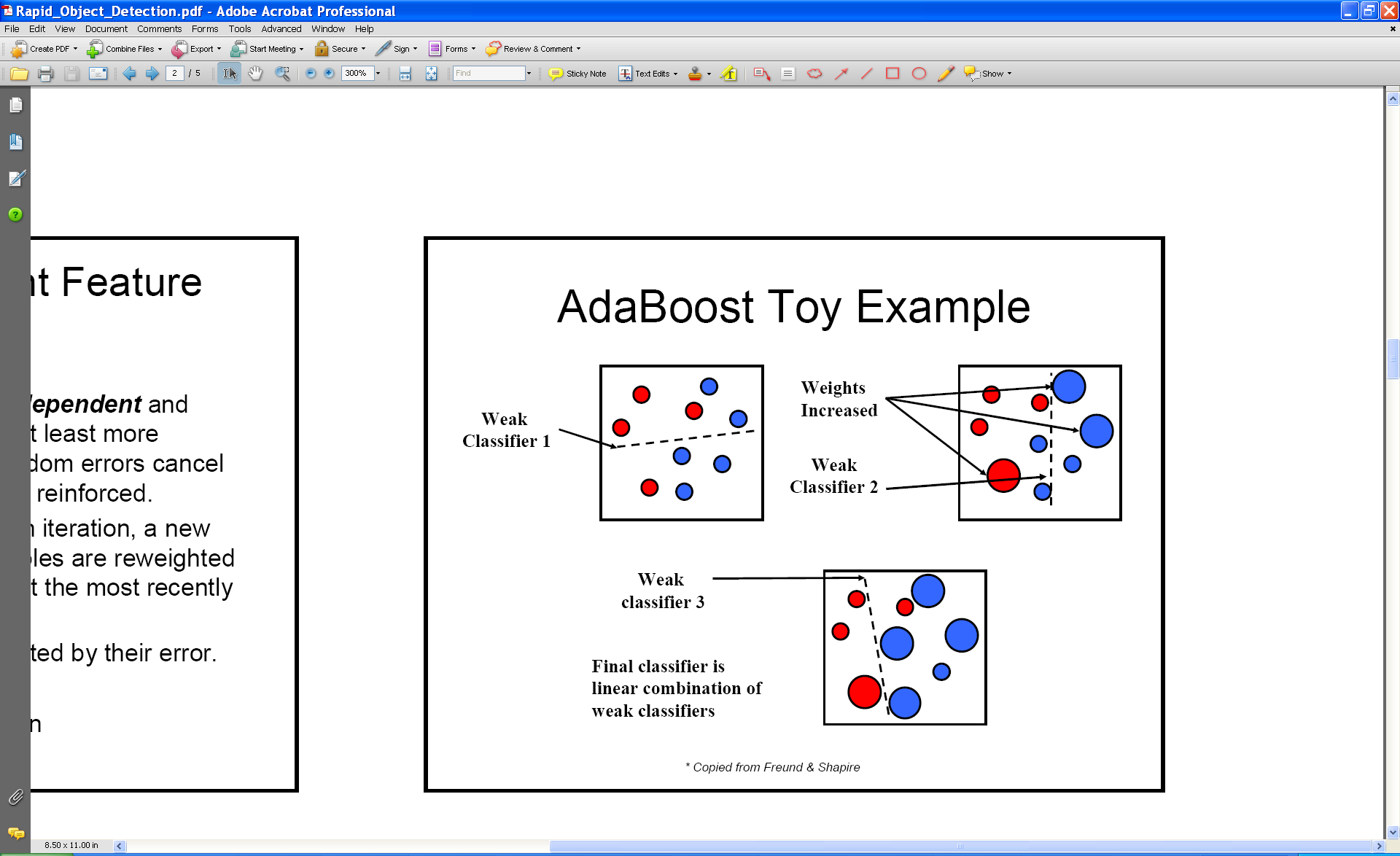 Final classifier is combination of the weak classifiers
22
K. Grauman, B. Leibe
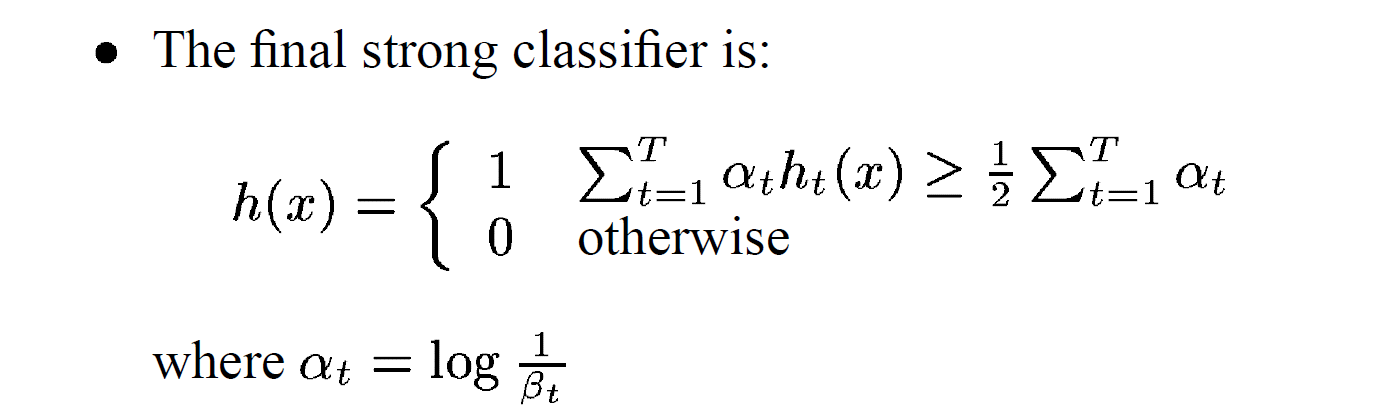 βt = εt / (1- εt): the training error of the classifier ht
Final classifier is combination of the weak ones, weighted according to error they had.
The code computes a SCORE based on the difference of the two above summations.
I’m going to go over these things again in the assignment slides.
23
AdaBoost Algorithm modified by Viola Jones
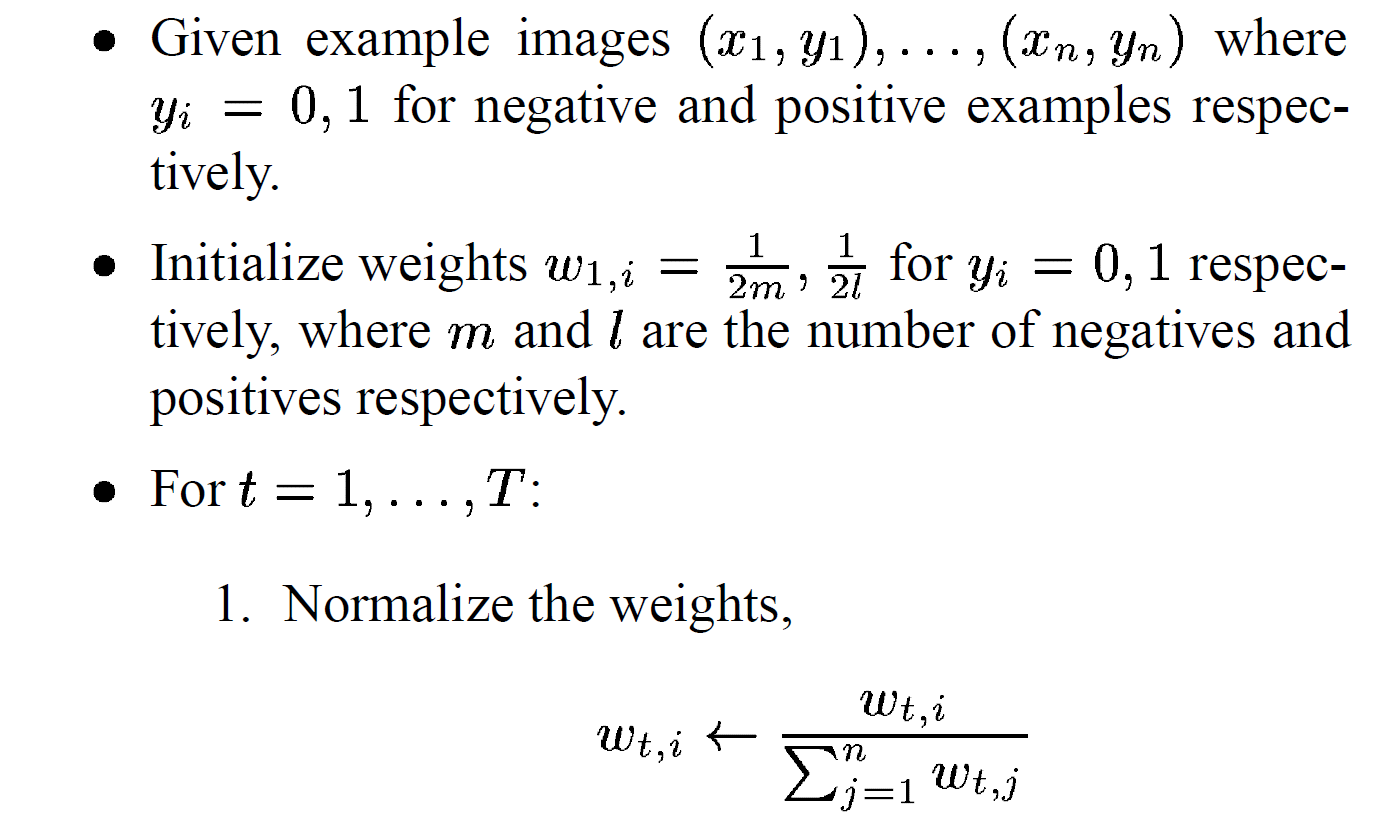 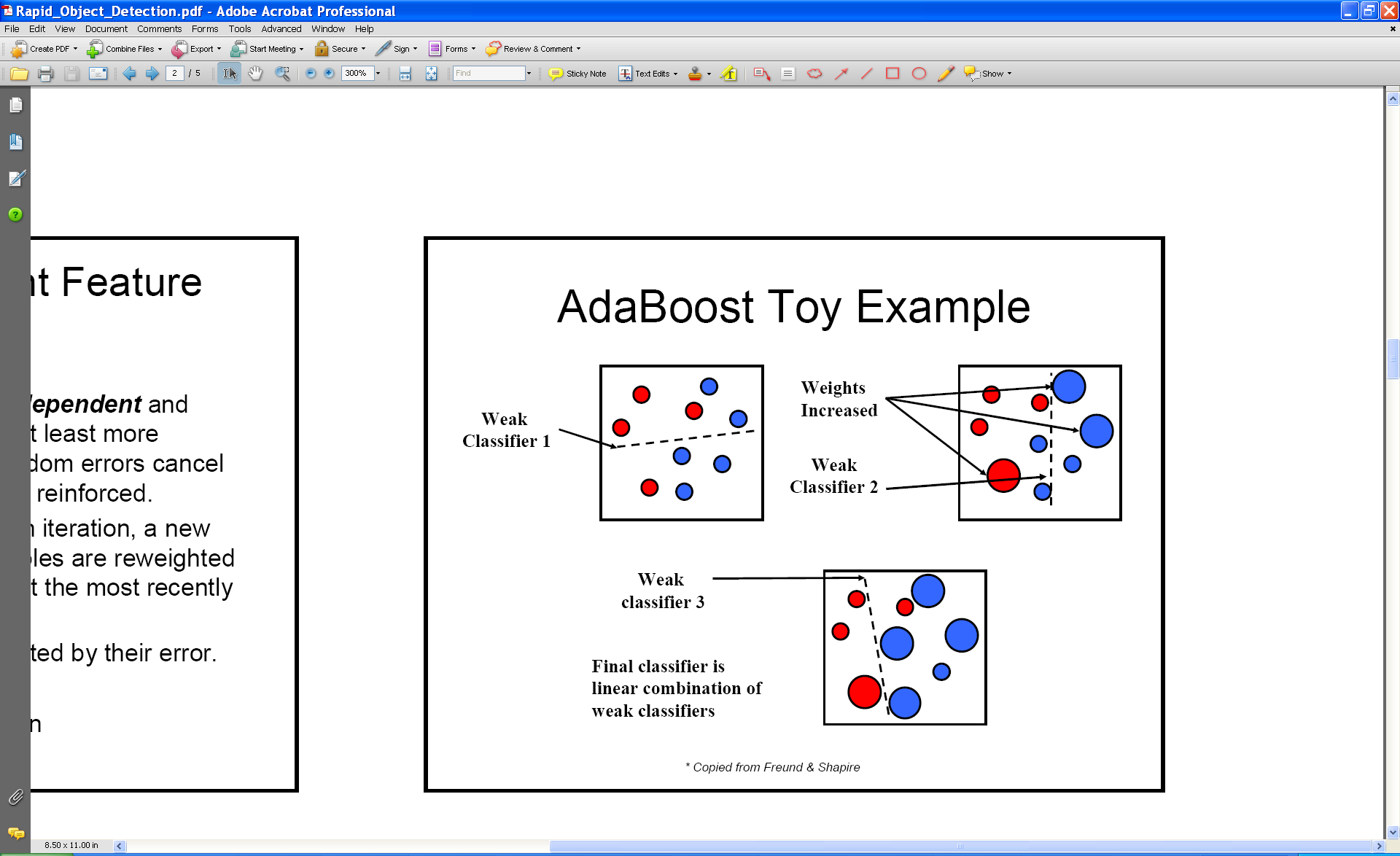 NOTE: Our code 
uses equal weights
for all samples
{x1,…xn}
For T rounds:
meaning we will 
construct T weak 
classifiers
Normalize weights
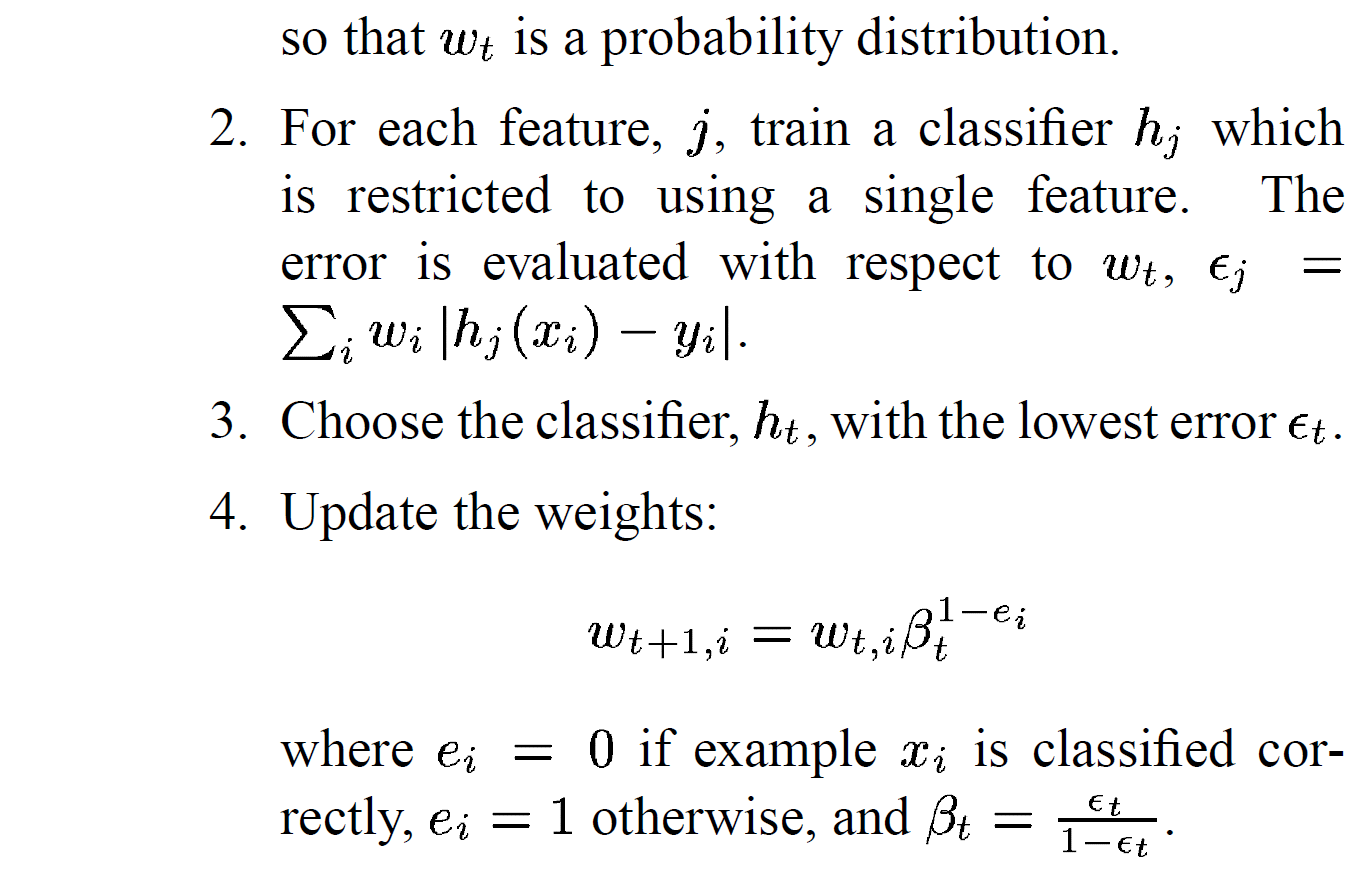 Find the best threshold and polarity for each feature, and return error ε.
sum over training samples
Re-weight the examples:
Incorrectly classified -> more weight
Correctly classified -> less weight
24
Recall
Classification
Decision Trees and Forests
Neural Nets
SVMs
Boosting
....

	Face Detection
Simple Features
Integral Images
Boosting
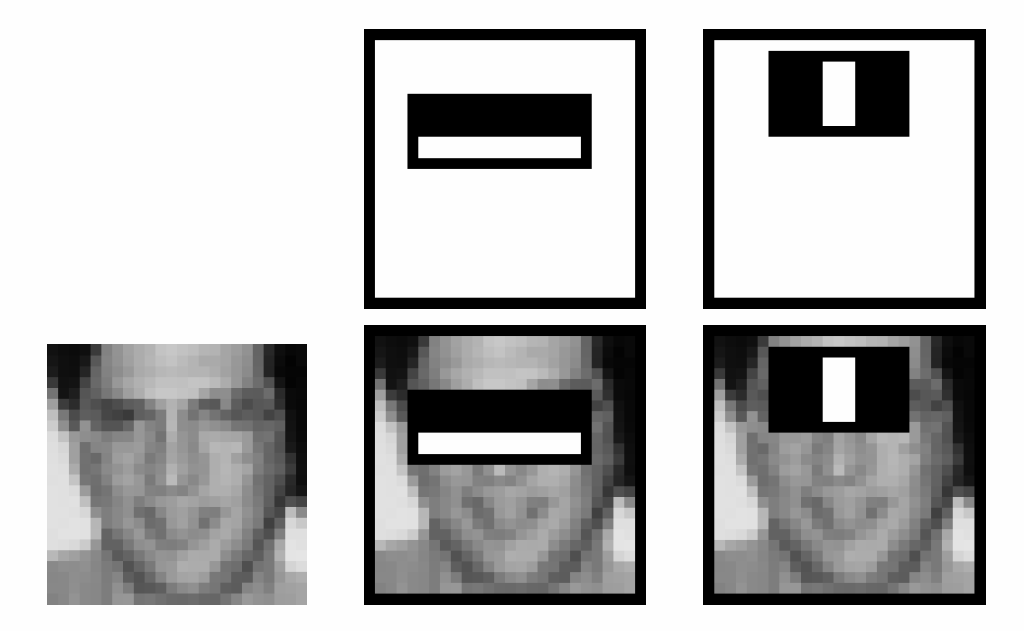 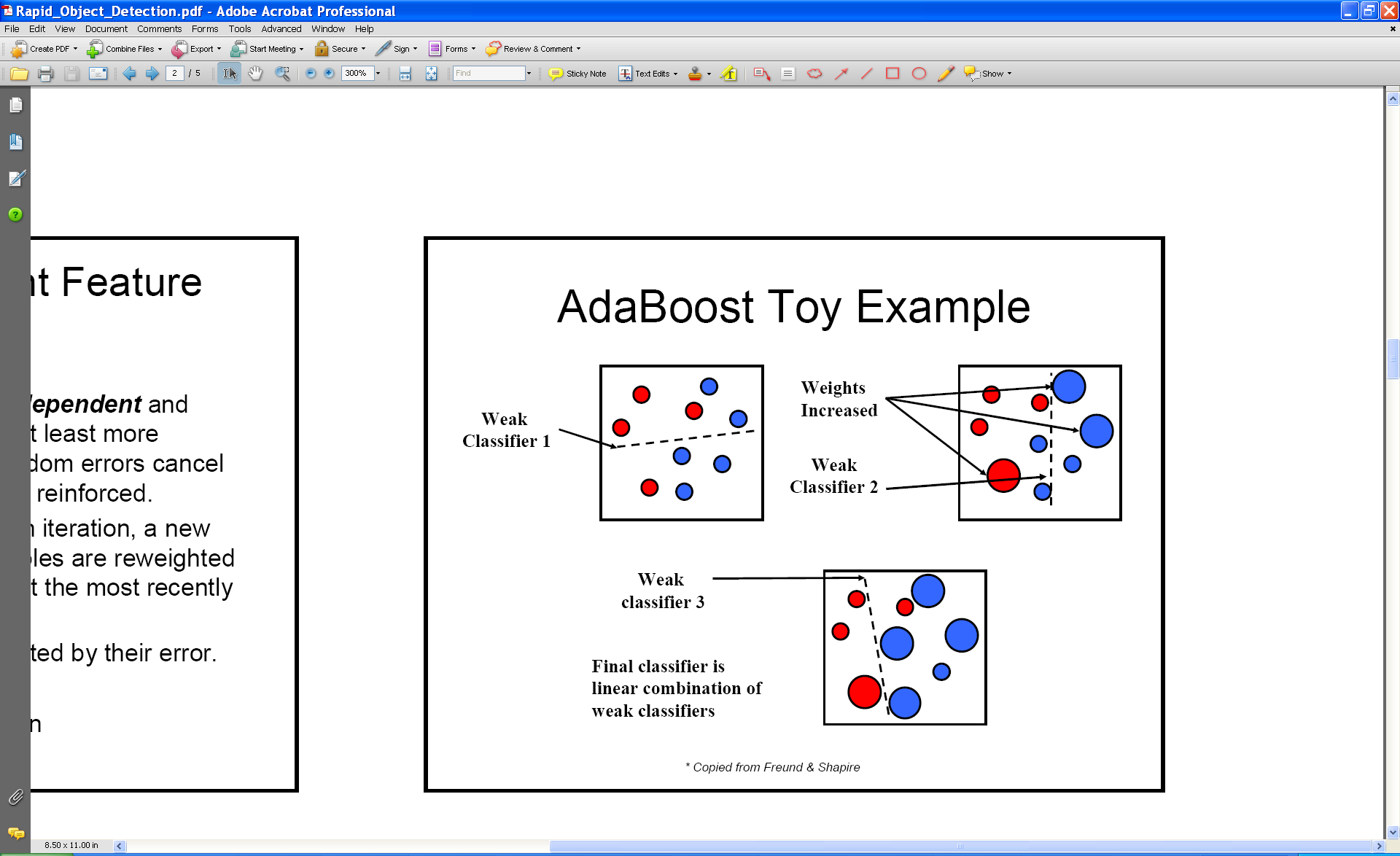 25
Picking the threshold for the best classifier: the idea
The features are actually sorted
in the code according to numeric
value!
Efficient single pass approach:
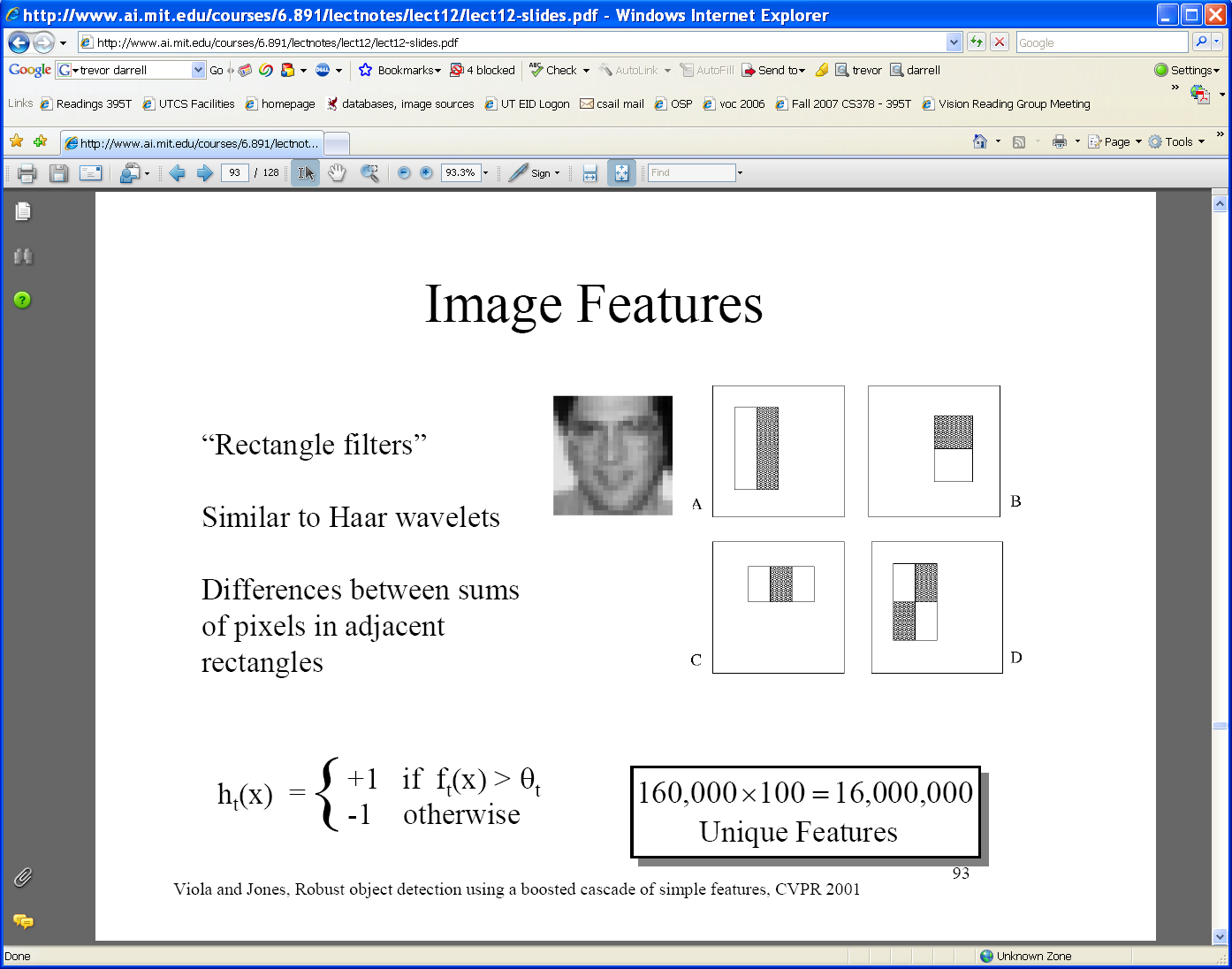 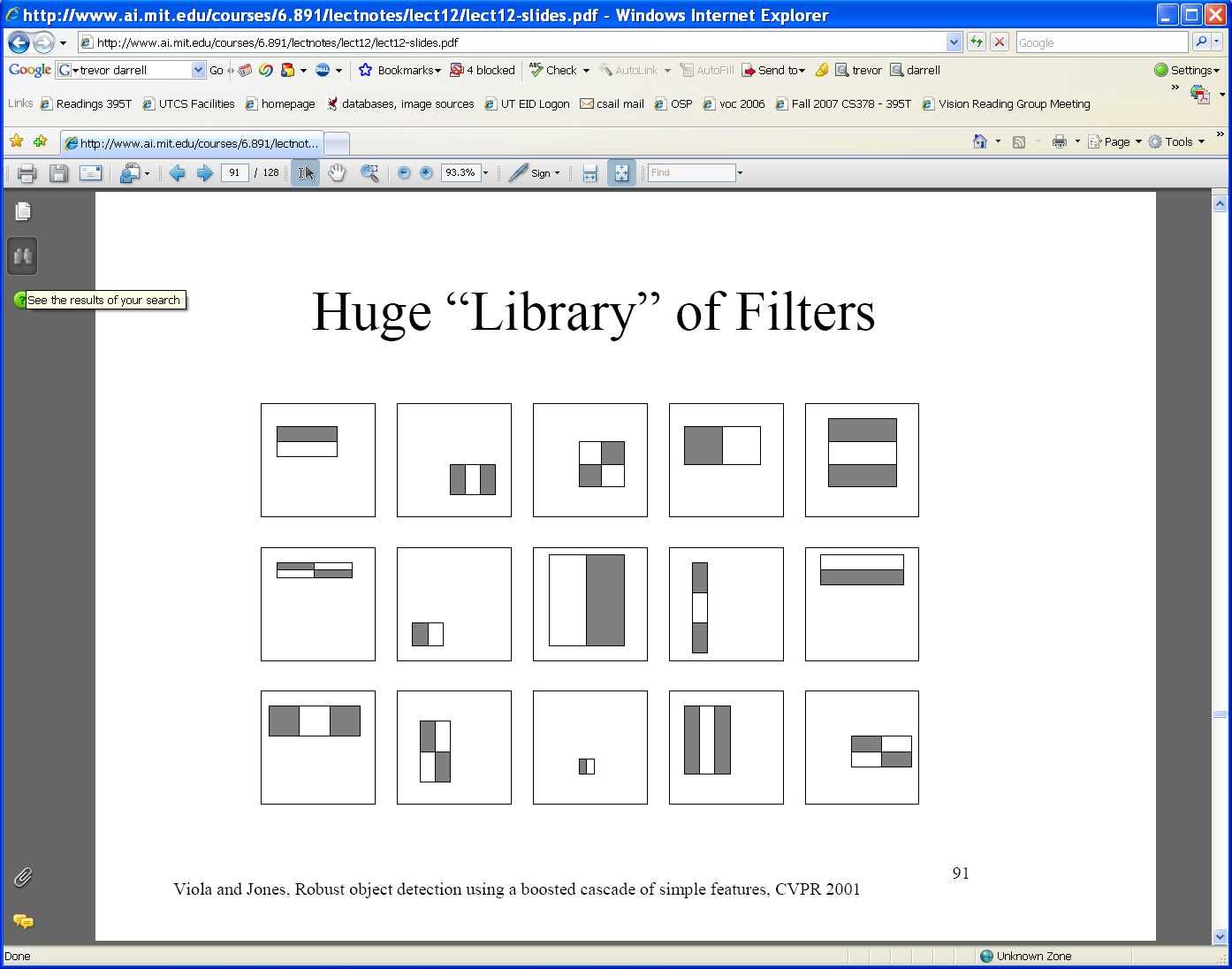 At each sample compute:
= min ( S + (T – S), S + (T – S) )
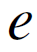 Find the minimum value of   , and use the value of the corresponding sample as the threshold.
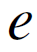 S = sum of weights of samples with feature value below the current sample
T = total sum of all samples
S and T are for faces; S and T are for background.
26
Picking the threshold for the best classifier: the details for coding
The features for the training samples are actually sorted in the code according to numeric value!
Algorithm:
find AFS, the sum of the weights of all the face samples
find ABG, the sum of the weights of all the background samples
set to zero FS, the sum of the weights of face samples so far
set to zero BG, the sum of the weights of background samples so far
go through each sample s in a loop IN THE SORTED ORDER
At each sample, add weight to FS or BG and compute:
= min (BG + (AFS – FS), FS + (ABG – BG))
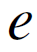 Find the minimum value of e, and use the feature value of the corresponding sample as the threshold.
27
What’s going on?
error = min (BG + (AFS – FS), FS + (ABG –BG))
                             left                         right
Let’s pretend the weights on the samples are all 1’s.
The samples are arranged in ascending order by feature value
     and we know which ones are faces (f) and background (b).

Left is the number of background patches so far plus the number
     of faces yet to be encountered.

Right is the number of faces so far plus the number of background
     patches yet to be encountered.
0+5-1
1+5-0
b          b          b          f          b          f          f          b         f          f
(6,4)    (7,3)     (8,2)    (7,3)    (8,2)     (7,3)   (4,4)    (7,3)   (6,4)   (5,5)
min 4          3          2         3         2           3        4          3        4         5
28
Measuring classification performance
Confusion matrix
Accuracy
(TP+TN)/(TP+TN+FP+FN)

True Positive Rate=Recall
TP/(TP+FN)
False Positive Rate
FP/(FP+TN)
Precision
TP/(TP+FP)
F1 Score
2*Recall*Precision/(Recall+Precision)
29
[Speaker Notes: Compare to the output of classifier to the actual label
In the case of binary classification, postive and negative
Confusion matrix, each entry show the frequency of will show actual value, predicted value.
True positive, the number of positive examples that has been correctly classified as positive. False positive, negative, positive]
Boosting for face detection
First two features selected by boosting:This feature combination can yield 100% detection rate and 50% false positive rate
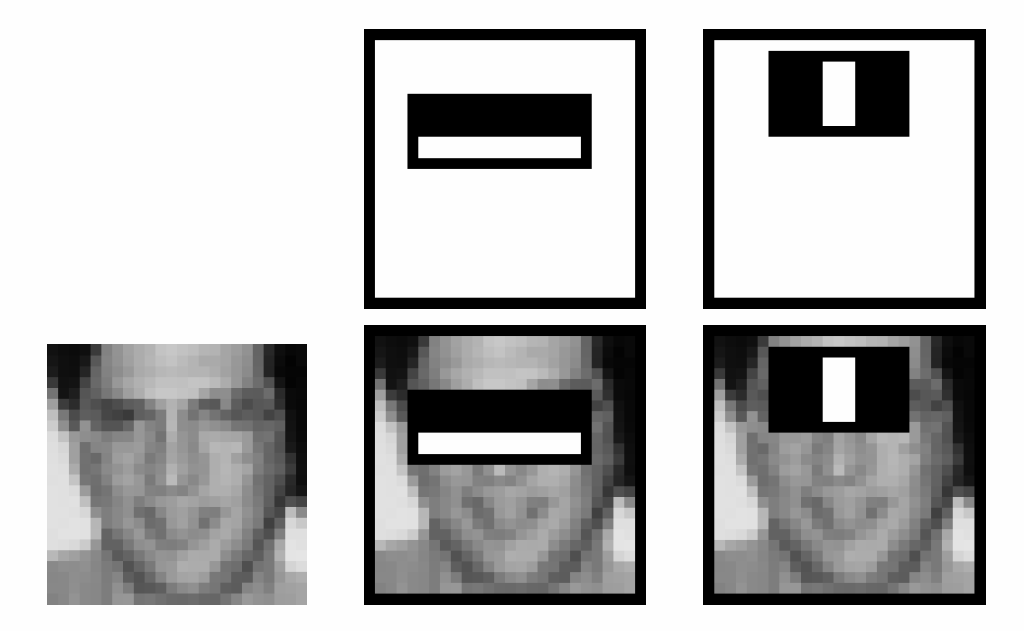 30
Boosting for face detection
A 200-feature classifier can yield 95% detection rate and a false positive rate of 1 in 14084
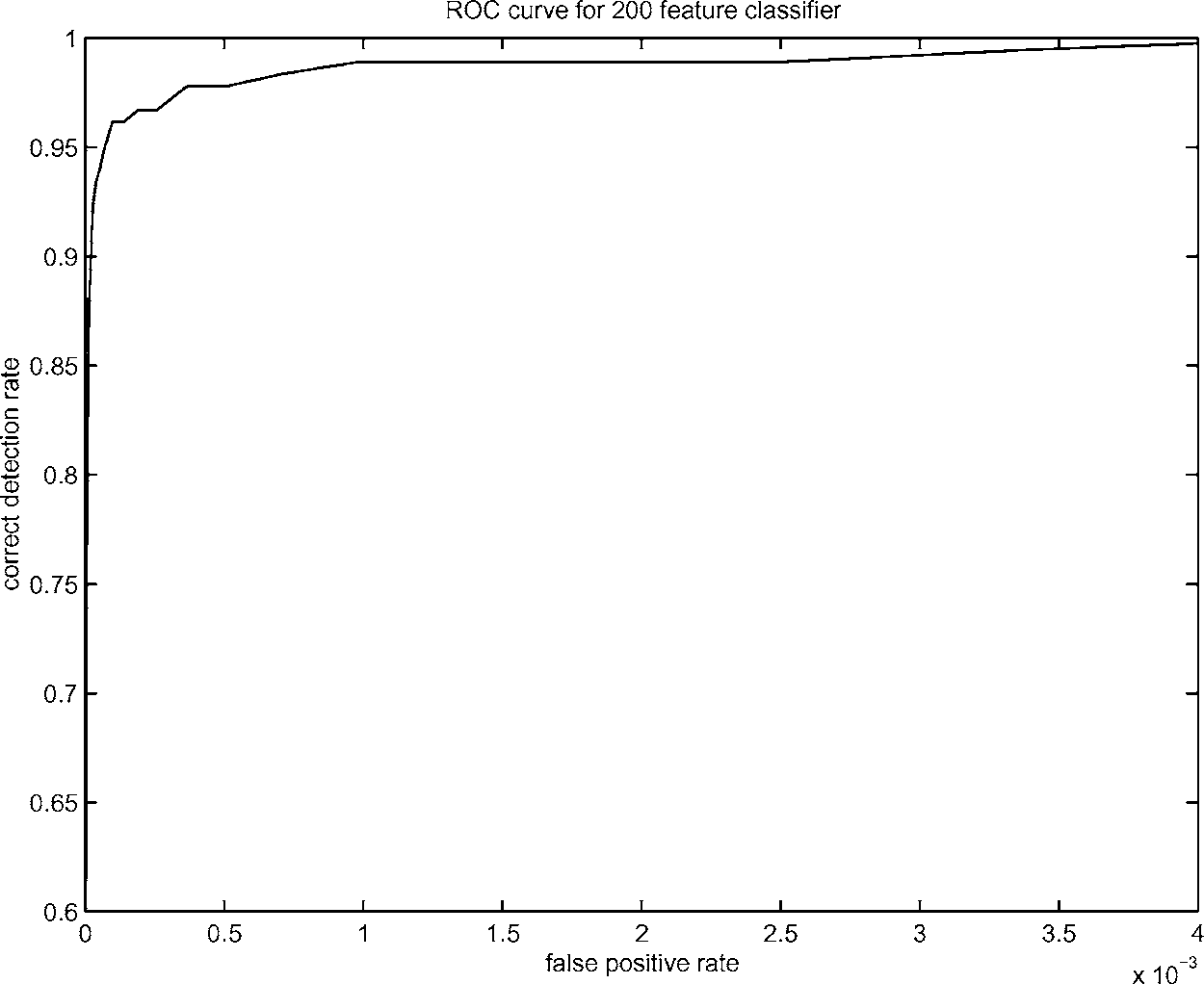 Is this good enough?
31
Receiver operating characteristic (ROC) curve
Attentional cascade (from Viola-Jones)This part will be extra credit for HW4
T
T
T
T
FACE
IMAGE
SUB-WINDOW
Classifier 2
Classifier 3
Classifier 1
F
F
F
NON-FACE
NON-FACE
NON-FACE
We start with simple classifiers which reject many of the negative sub-windows while detecting almost all positive sub-windows
Positive response from the first classifier triggers the evaluation of a second (more complex) classifier, and so on
A negative outcome at any point leads to the immediate rejection of the sub-window
32
% False Pos
0
50
vs
false
neg
determined by
0                                        100
% Detection
Attentional cascade
Chain of classifiers that are progressively more complex and have lower false positive rates:
Receiver operating characteristic
T
T
T
T
FACE
IMAGE
SUB-WINDOW
Classifier 2
Classifier 3
Classifier 1
F
F
F
33
NON-FACE
NON-FACE
NON-FACE
[Speaker Notes: In general simple classifiers, while they are more efficient,  they are also weaker.

We could define a computational risk hierarchy (in analogy with structural risk minimization)…
  A nested set of  classifier classes



The training process is reminiscent of boosting…
   - previous classifiers reweight the examples used to train subsequent classifiers

The goal of the training process is different
   - instead of minimizing errors minimize false positives]
Attentional cascade
The detection rate and the false positive rate of the cascade are found by multiplying the respective rates of the individual stages
A detection rate of 0.9 and a false positive rate on the order of 10-6 can be achieved by a 10-stage cascade if each stage has a detection rate of 0.99 (0.9910 ≈ 0.9) and a false positive rate of about 0.30 (0.310 ≈ 6×10-6)
T
T
T
T
FACE
IMAGE
SUB-WINDOW
Classifier 2
Classifier 3
Classifier 1
F
F
F
34
NON-FACE
NON-FACE
NON-FACE
Training the cascade
Set target detection and false positive rates for each stage
Keep adding features to the current stage until its target rates have been met 
Need to lower AdaBoost threshold to maximize detection (as opposed to minimizing total classification error)
Test on a validation set
If the overall false positive rate is not low enough, then add another stage
Use false positives from current stage as the negative training examples for the next stage
35
Viola-Jones Face Detector: Summary
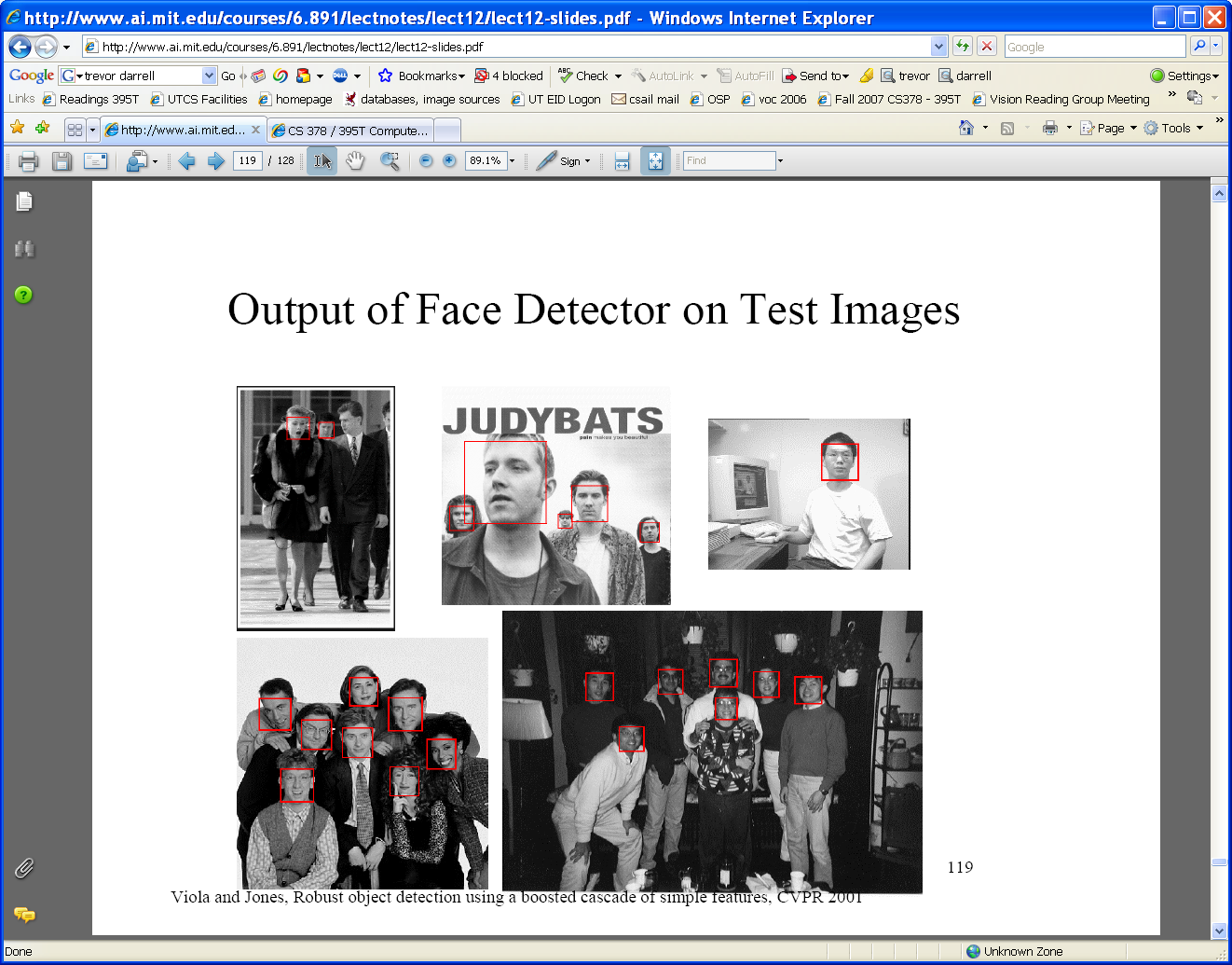 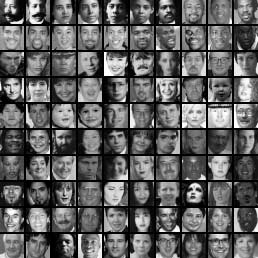 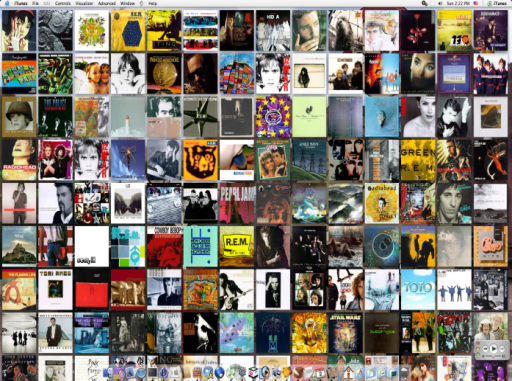 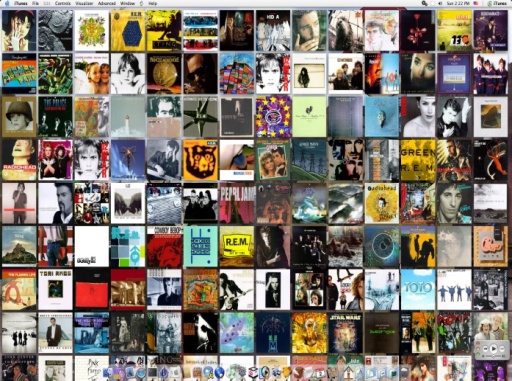 Train cascade of classifiers with AdaBoost
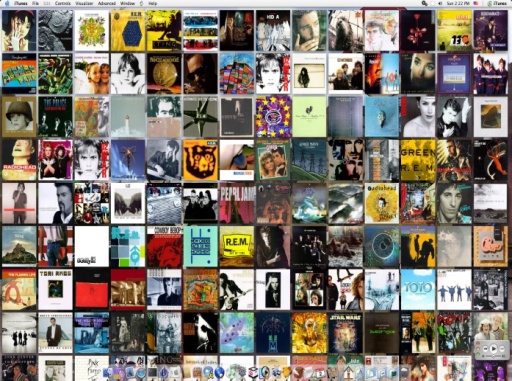 Apply to each subwindow
Faces
New image
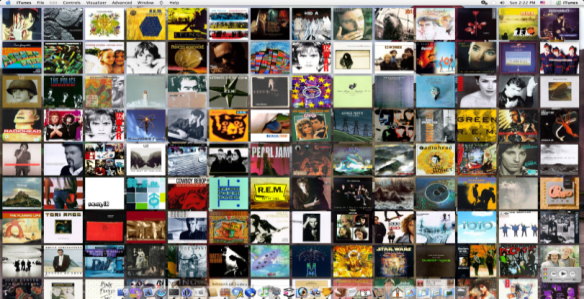 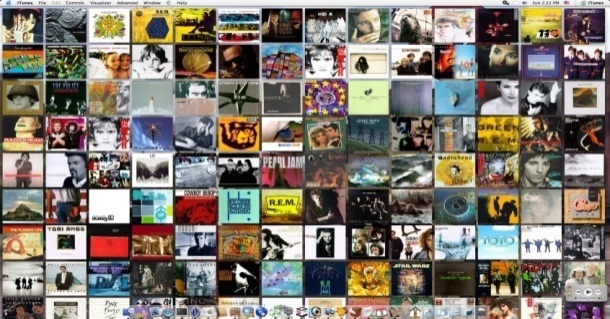 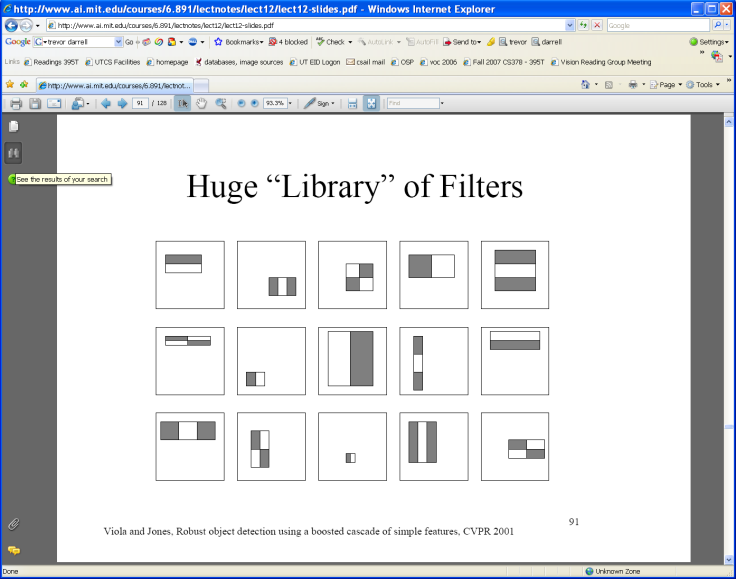 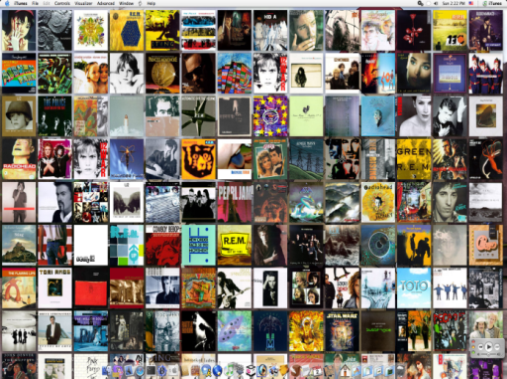 Selected features, thresholds, and weights
Non-faces
Train with 5K positives, 350M negatives
Real-time detector using 38 layer cascade
6061 features in final layer
[Implementation available in OpenCV: http://www.intel.com/technology/computing/opencv/]
36
The implemented system
Training Data
5000 faces
All frontal, rescaled to 24x24 pixels
300 million non-faces
9500 non-face images
Faces are normalized
Scale, translation
Many variations
Across individuals
Illumination
Pose
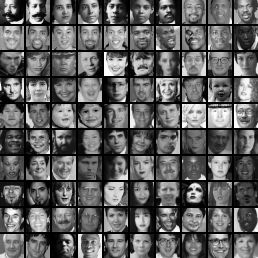 37
[Speaker Notes: This situation with negative examples is actually quite common…  where negative examples are free.]
System performance
Training time: “weeks” on 466 MHz Sun workstation
38 layers, total of 6061 features
Average of 10 features evaluated per window on test set
“On a 700 Mhz Pentium III processor, the face detector can process a 384 by 288 pixel image in about .067 seconds” 
15 Hz
15 times faster than previous detector of comparable accuracy (Rowley et al., 1998)
38
Non-maximal suppression (NMS)
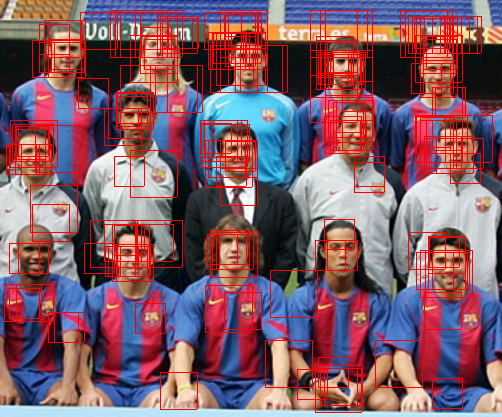 Many detections above threshold.
39
Non-maximal suppression (NMS)
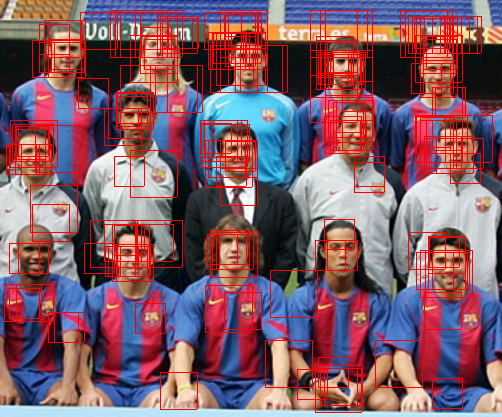 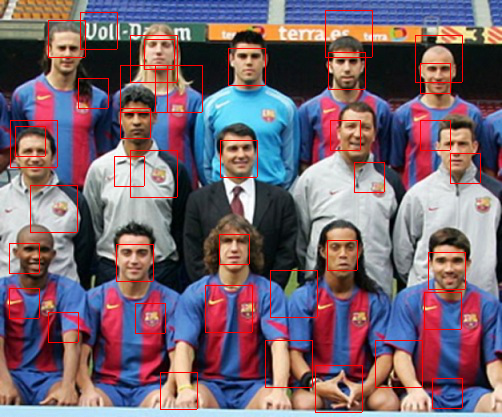 40
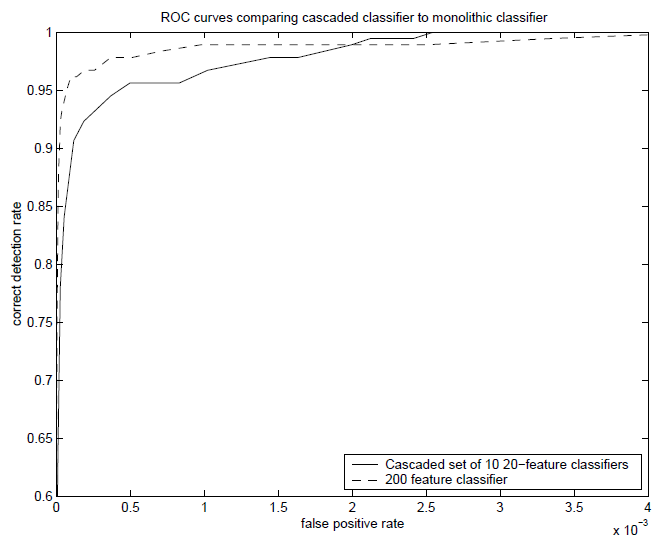 Is this good?
Similar accuracy, but 10x faster
41
Viola-Jones Face Detector: Results
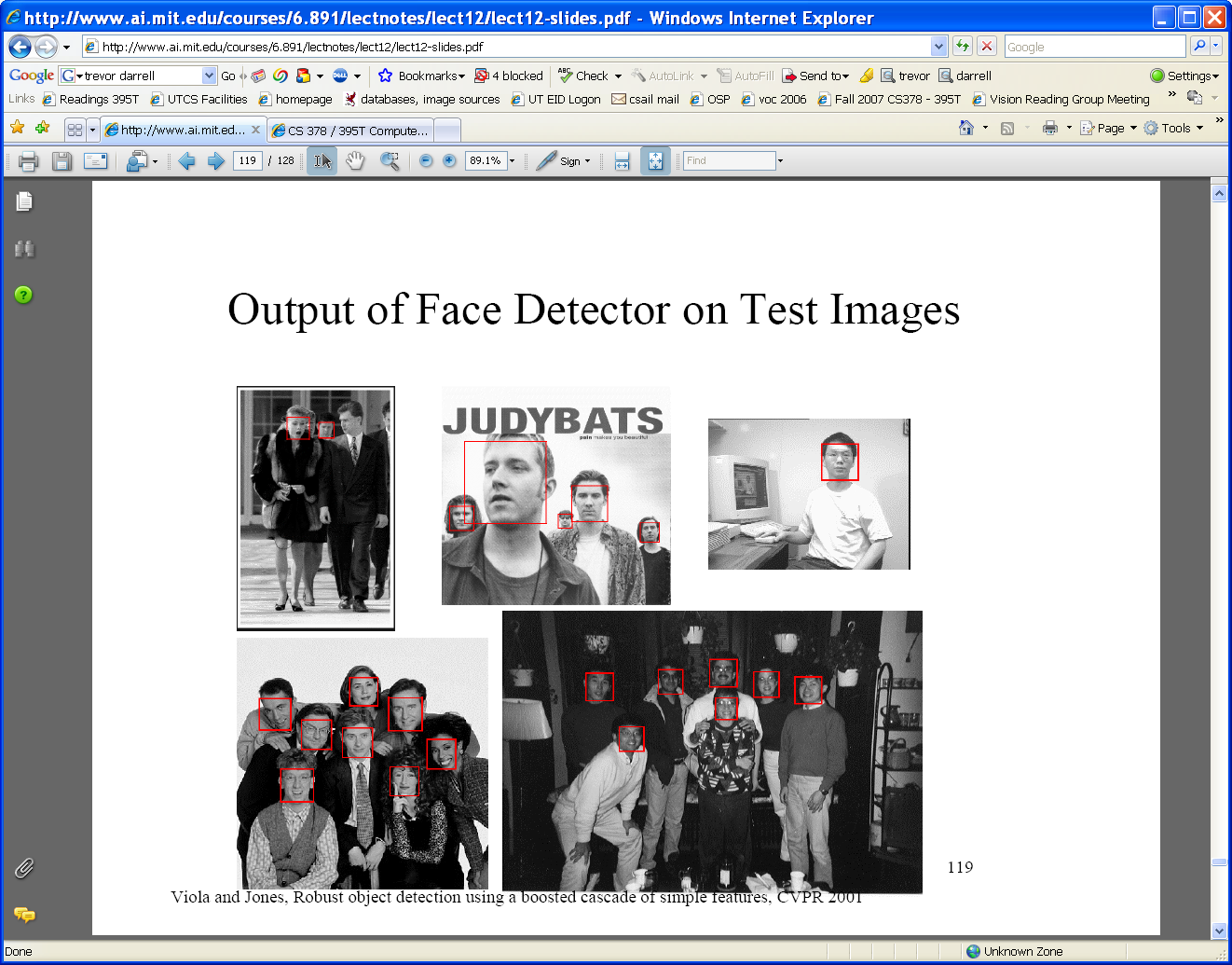 42
Viola-Jones Face Detector: Results
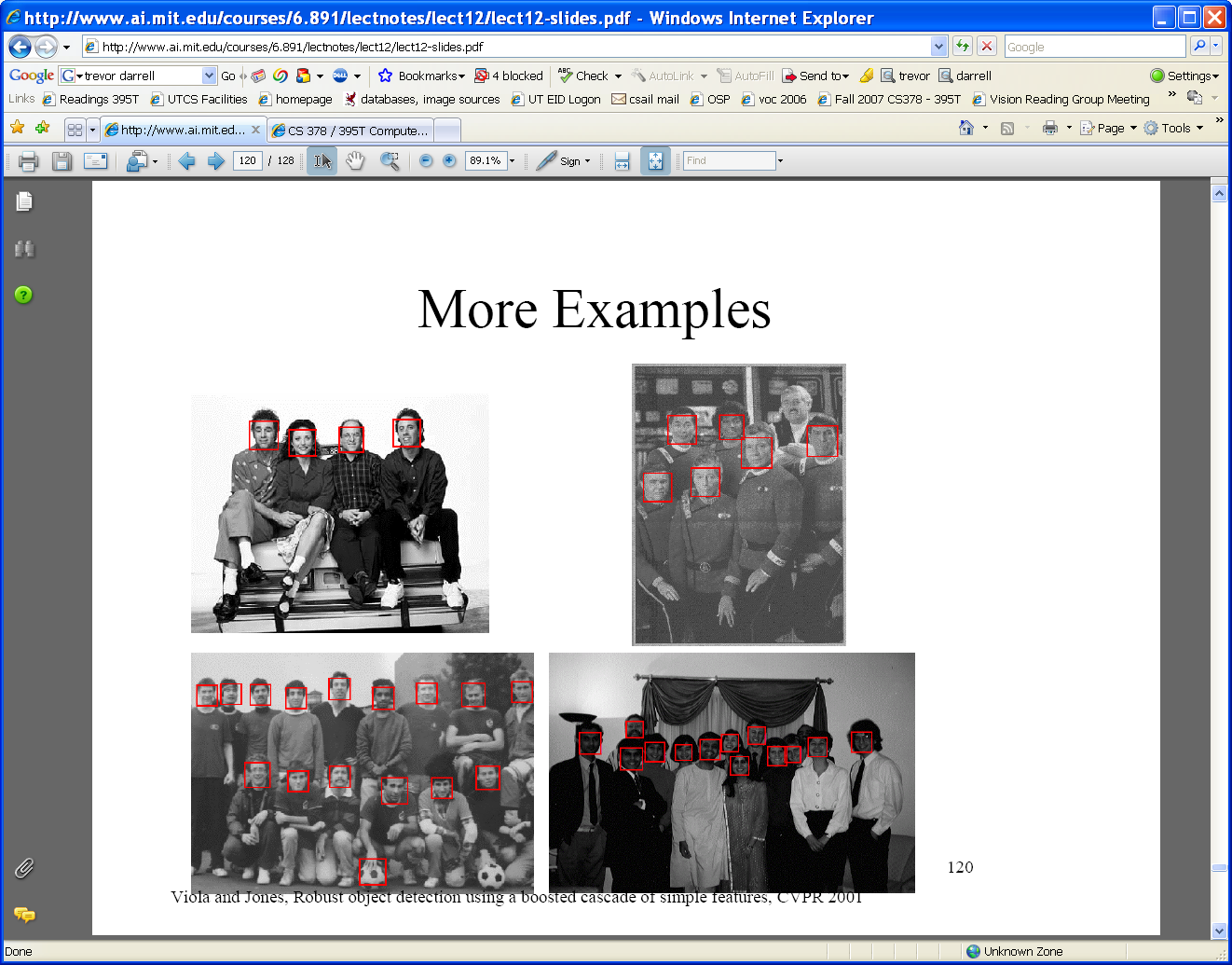 43
Viola-Jones Face Detector: Results
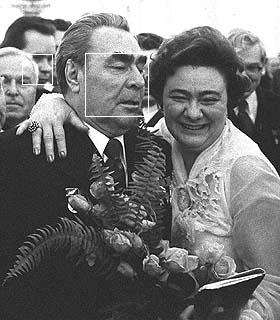 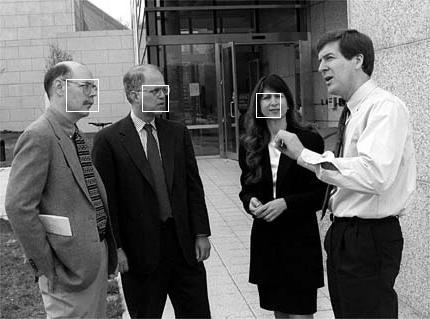 44
Detecting profile faces?
Detecting profile faces requires training separate detector with profile examples.
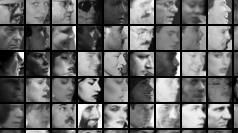 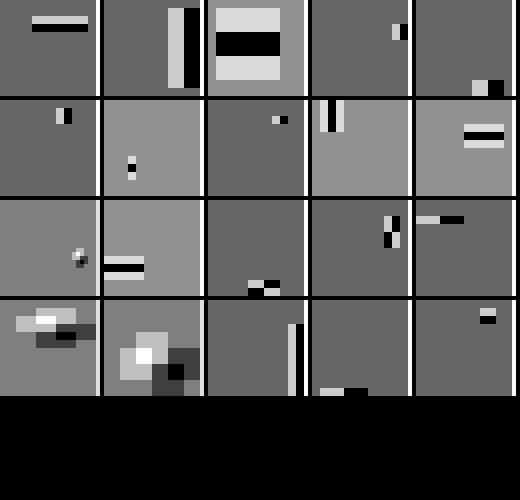 45
Viola-Jones Face Detector: Results
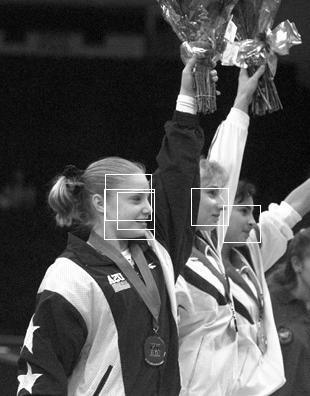 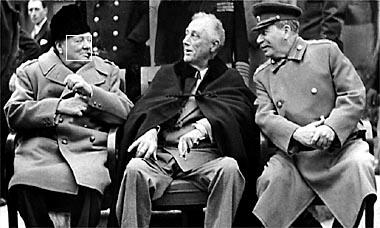 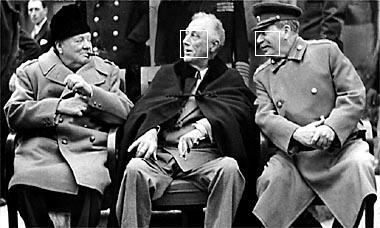 46
Paul Viola, ICCV tutorial
Summary: Viola/Jones detector
Rectangle features
Integral images for fast computation
Boosting for feature selection
Attentional cascade for fast rejection of negative windows
47